ТЕСТОПЛАСТИКА 

КАК МЕТОД АРТ-ТЕРАПИИ

 В РАБОТЕ ВОСПИТАТЕЛЯ ДОУ
ё
АРТ - ТЕРАПИЯ
- это специализированная форма психотерапии, основанная на искусстве,
в первую очередь на изобразительной и творческой деятельности.
Большую пользу занятия 
арт-терапией принесут детям:
 
  с искаженной самооценкой;

  с трудностями эмоционального развития (импульсивным, агрессивным,
 с высоким уровнем тревожности);

  у которых наблюдаются конфликтные ситуации в семье, неадекватность реагирования на внешние раздражители.
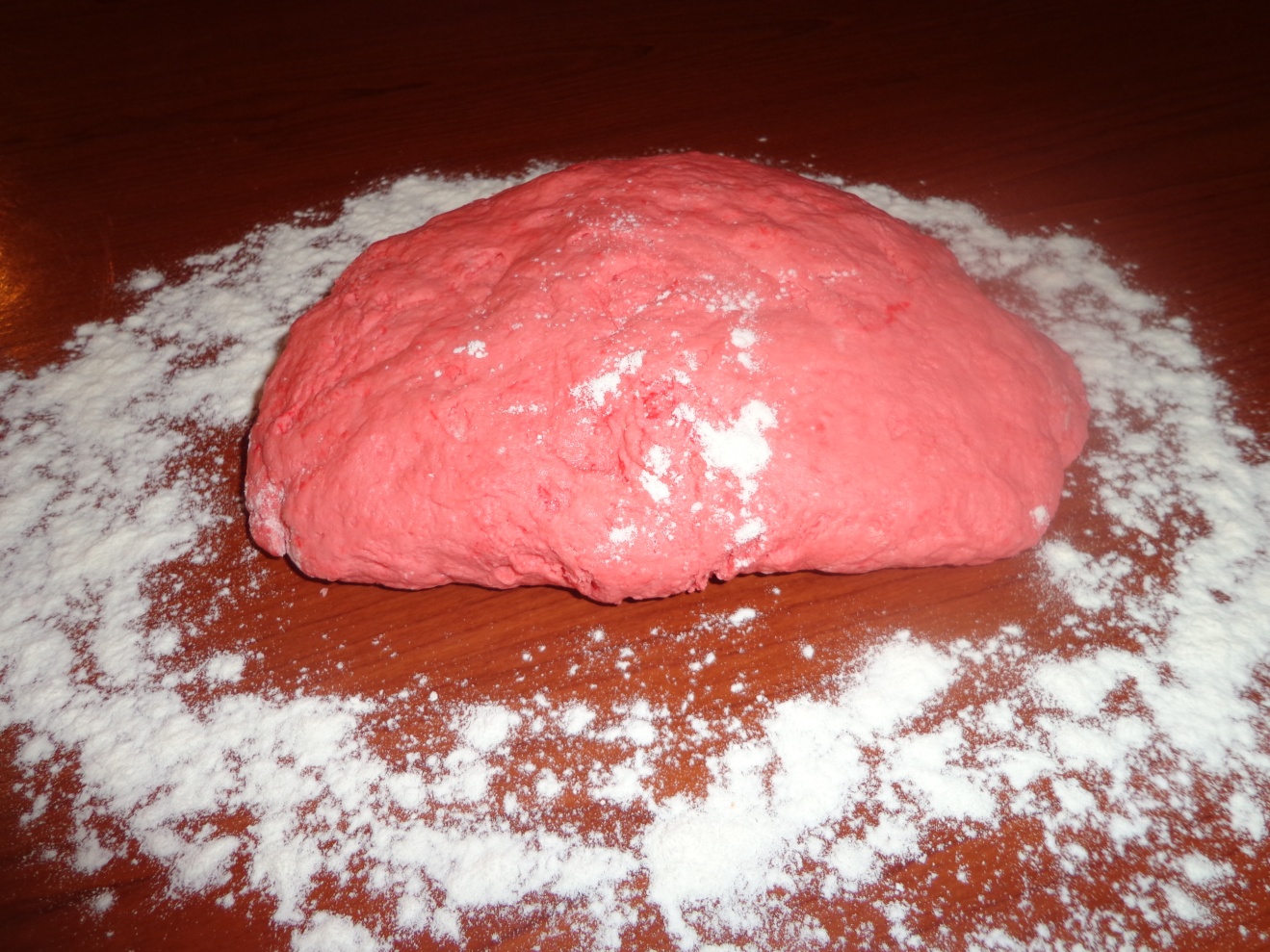 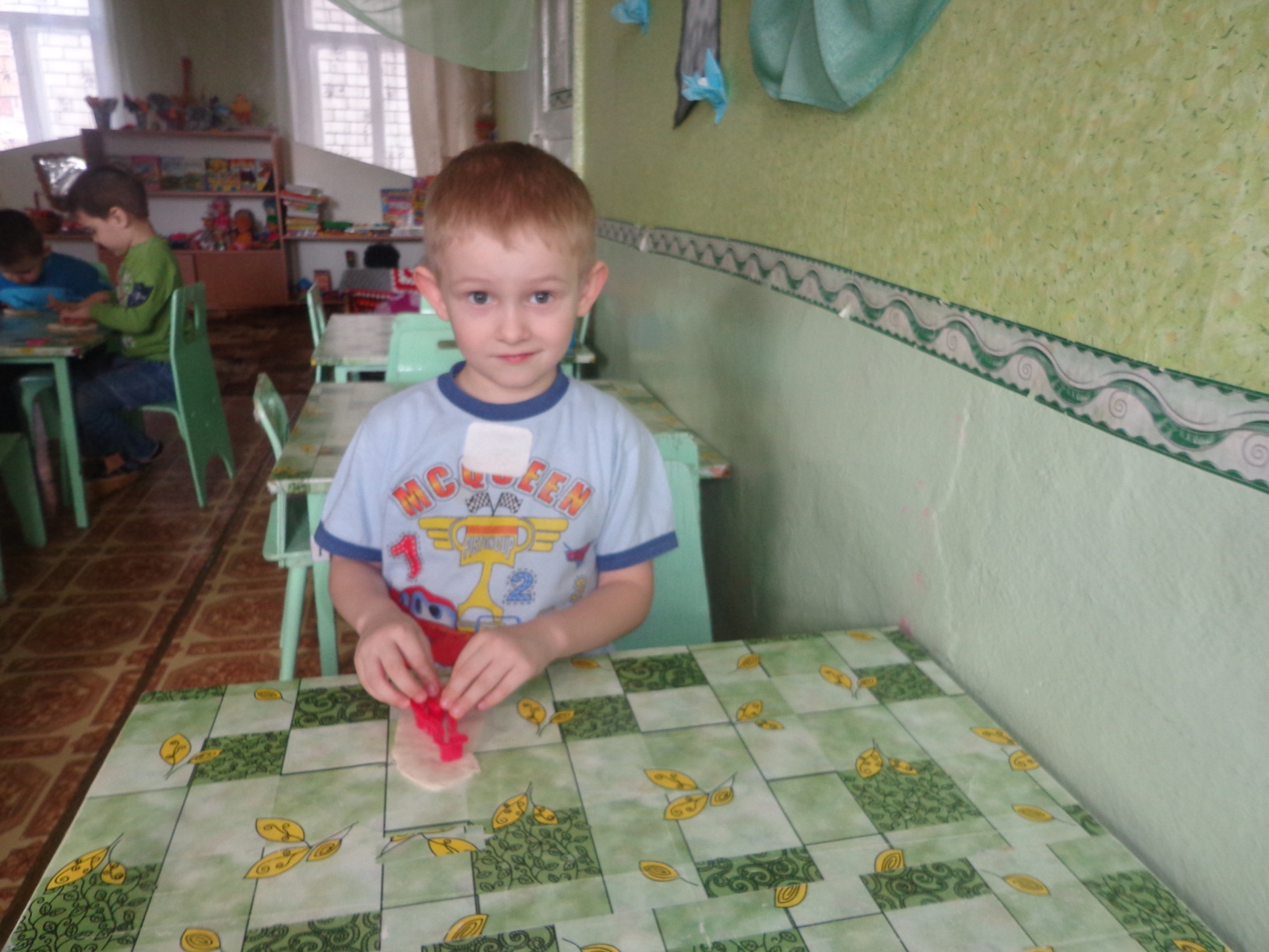 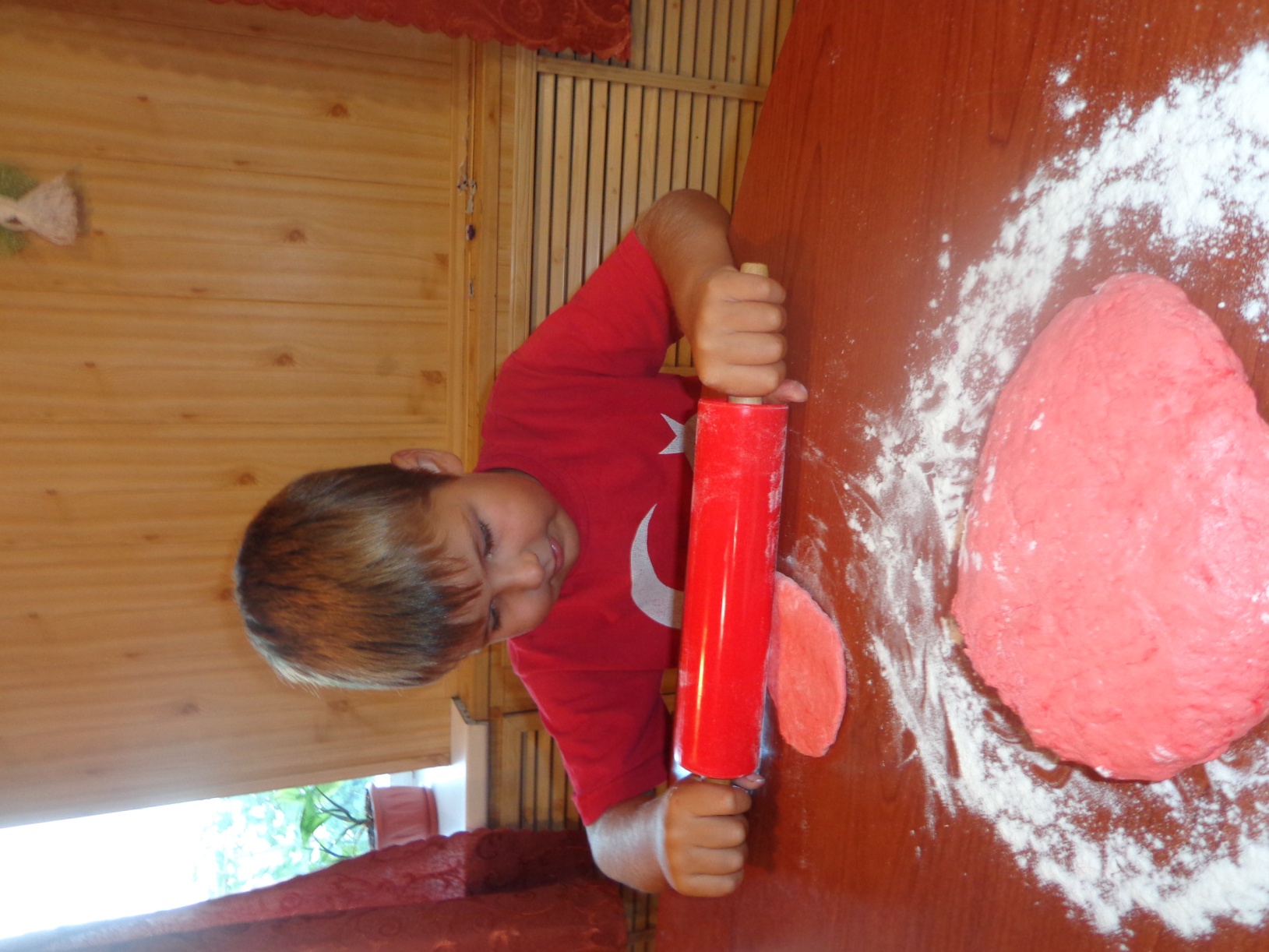 Кружок для детей «Тестопластика»
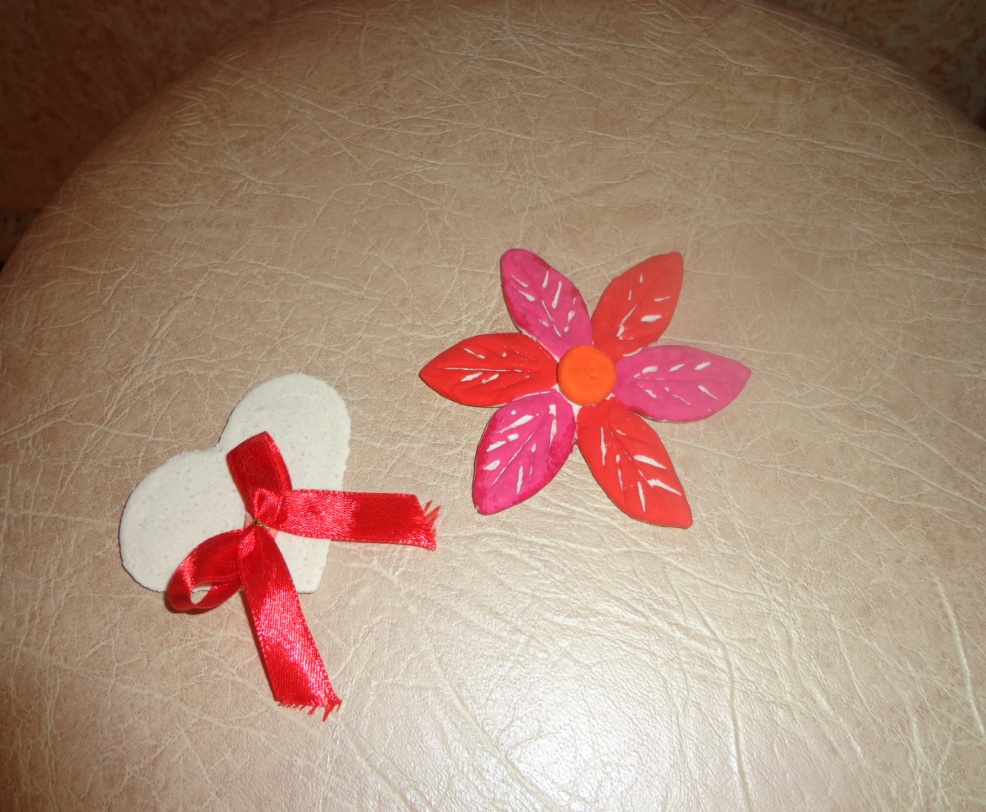 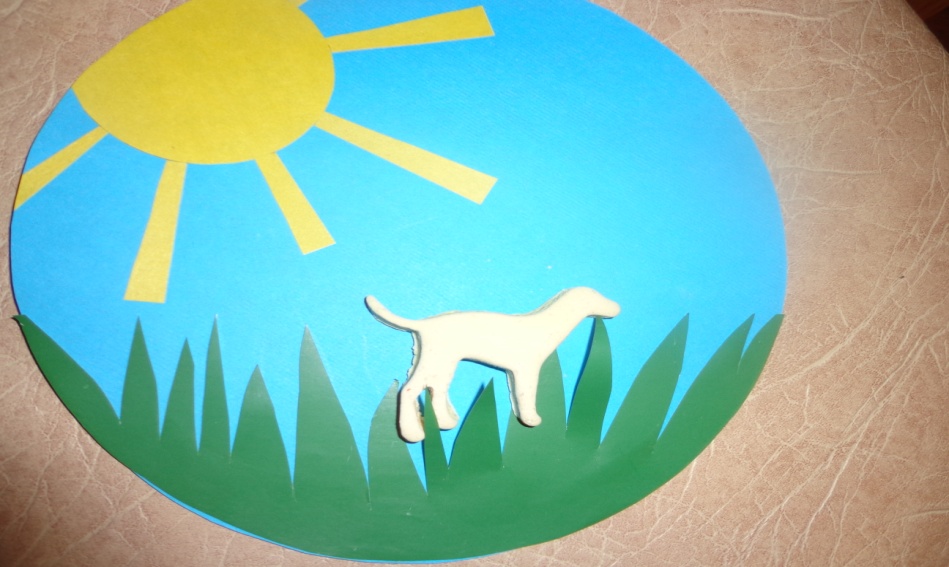 Цели:

  гармоничное развитие ребёнка с проблемами в развитии; 

  расширение возможностей его социальной адаптации
посредством искусства;

  участие в общественной и культурной деятельности 
в микро- и макросреде.
Задачи:

  учу использовать  социально  приемлемый  выход агрессивности  
   и   других  негативных   чувств через  лепку;

  коррегирую психоэмоциональное  состояние ребёнка процессом  творчества;

  прорабатываю мысли и чувства, которые  ребёнок привык  подавлять;

  способствую  формированию  качеств  позитивного  общения детей;

  развиваю  у детей чувства   внутреннего контроля;

  концентрирую внимание детей на  ощущениях  и  чувствах; 

  развиваю  художественные  способности детей;

  формирую положительную самооценку дошкольников.
Методическая литература
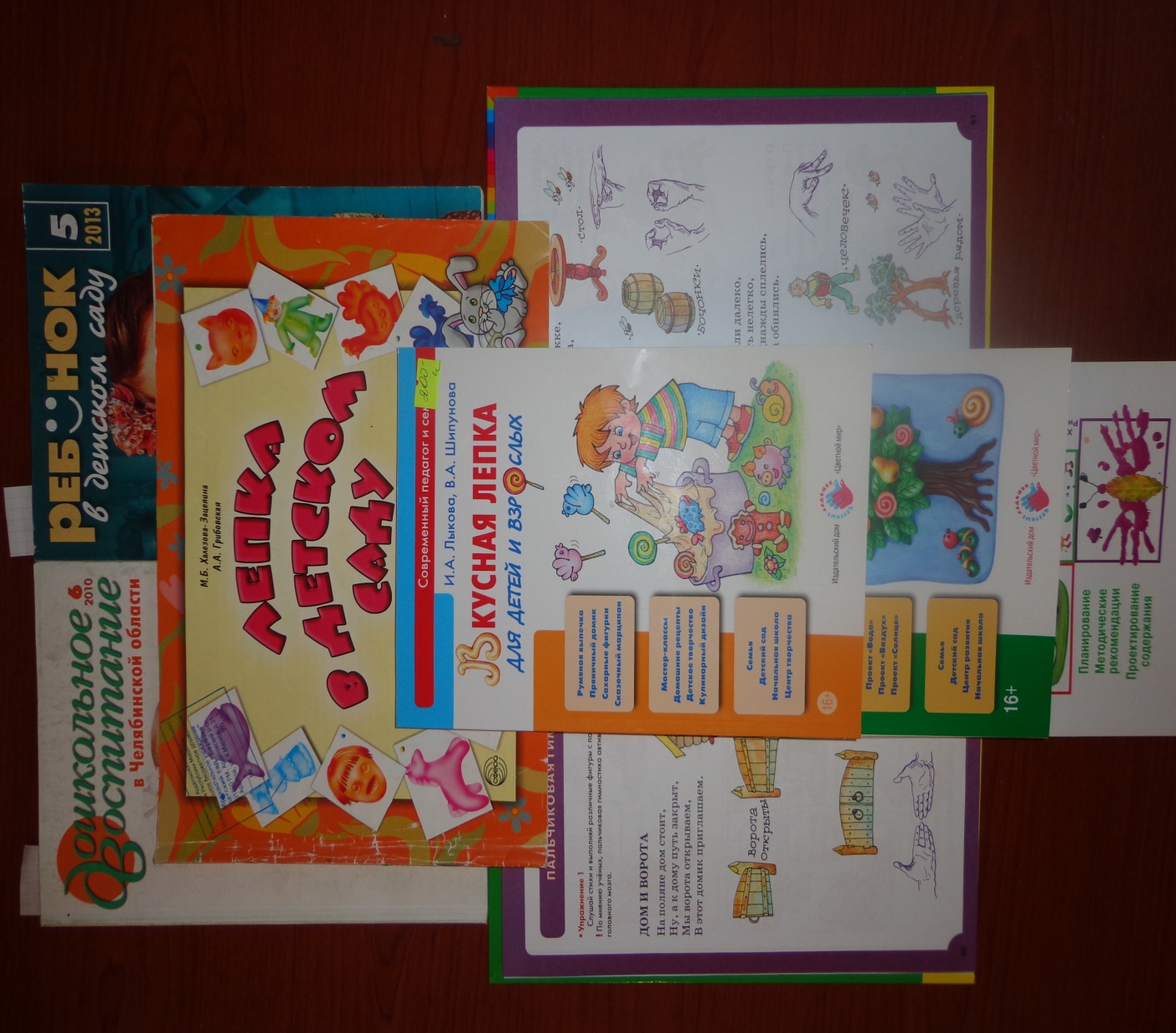 Рецепт соленого теста:
- 2 стакана муки,  -1 стакан соли,  -примерно 125 мл воды (количество воды зависит от вида муки),
-желательно добавить 1 ложку крема для рук
 (или растительного масла), 
- для придания тесту цвета, можно добавить  пищевой краситель.
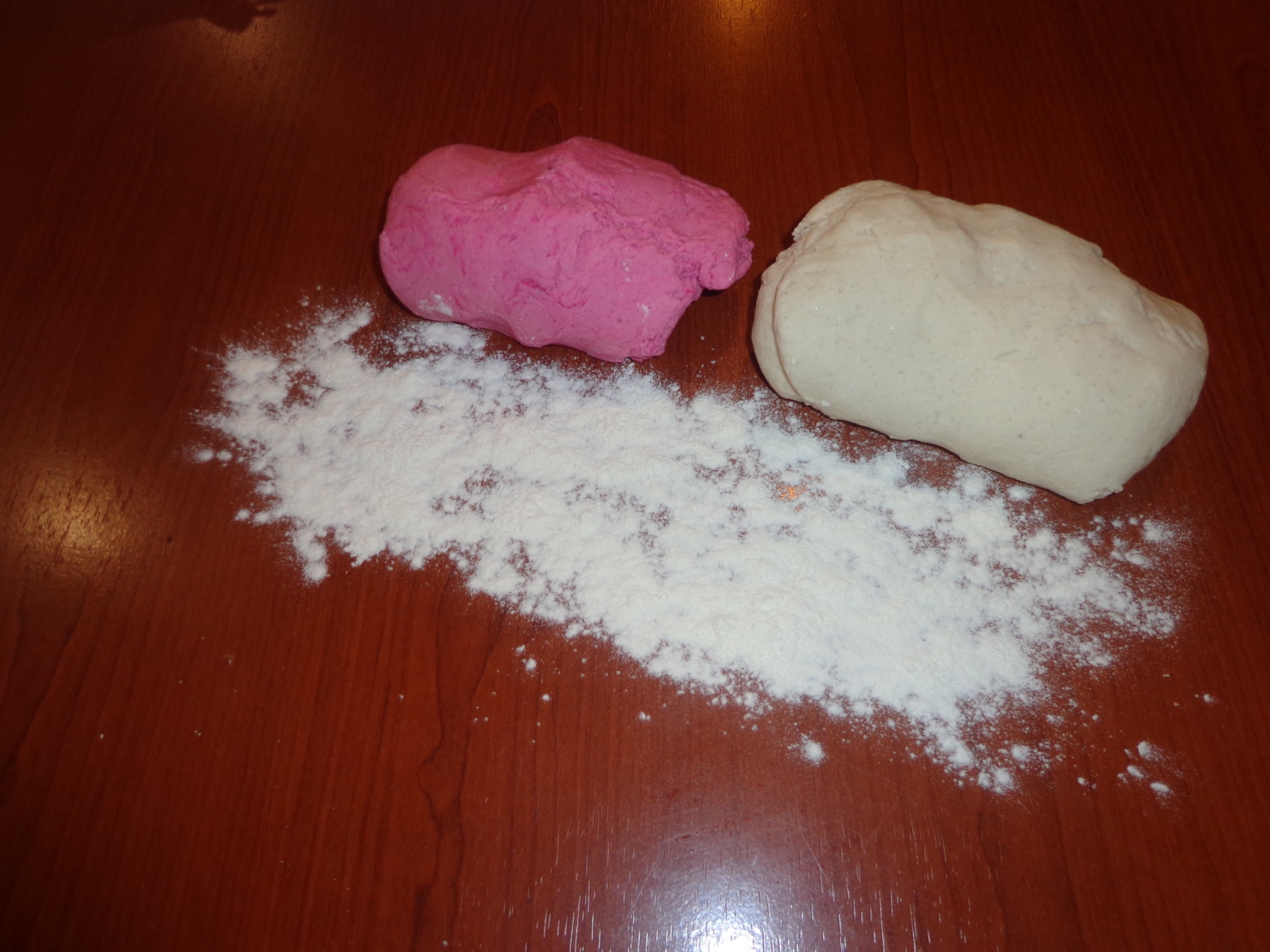 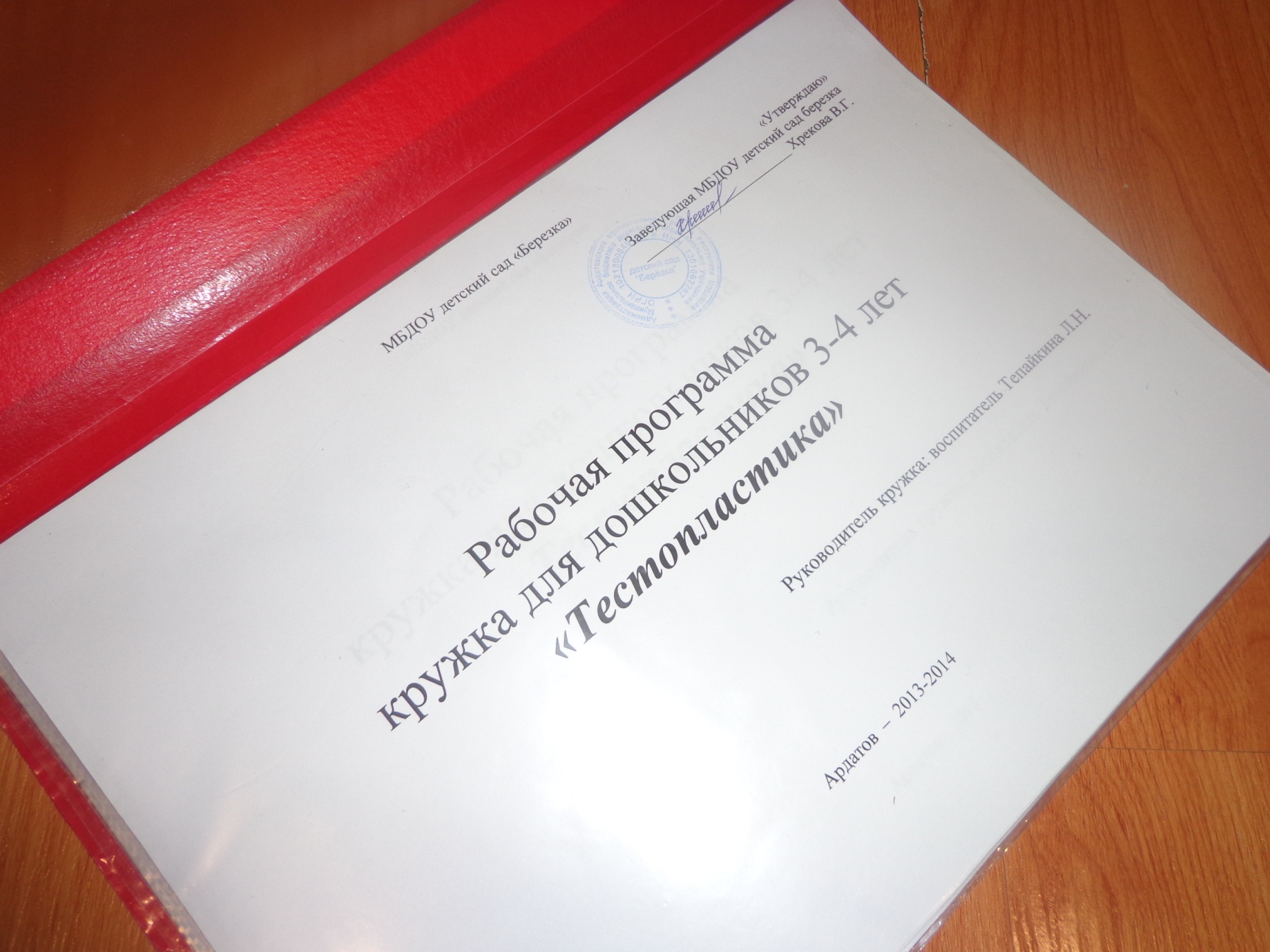 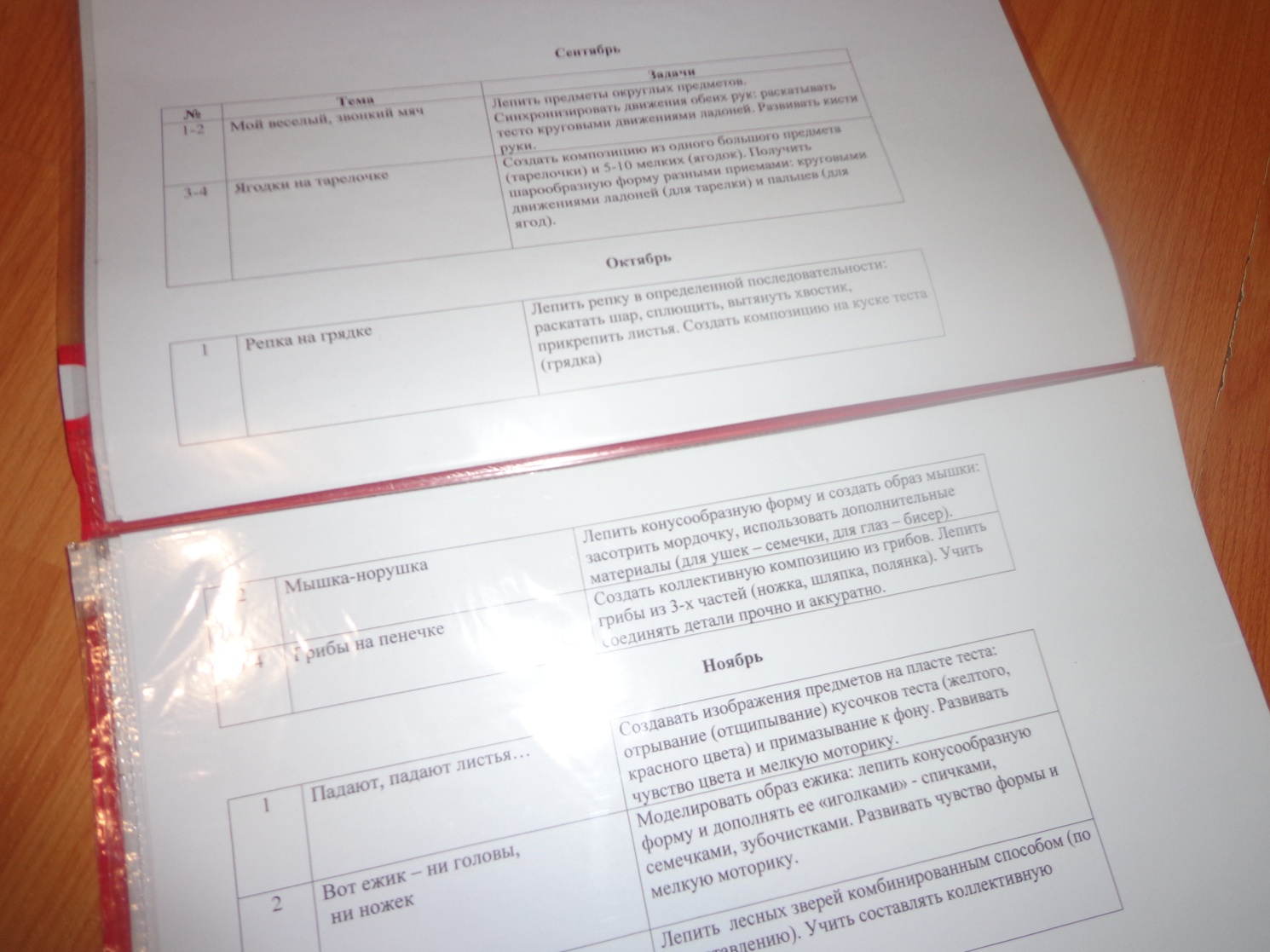 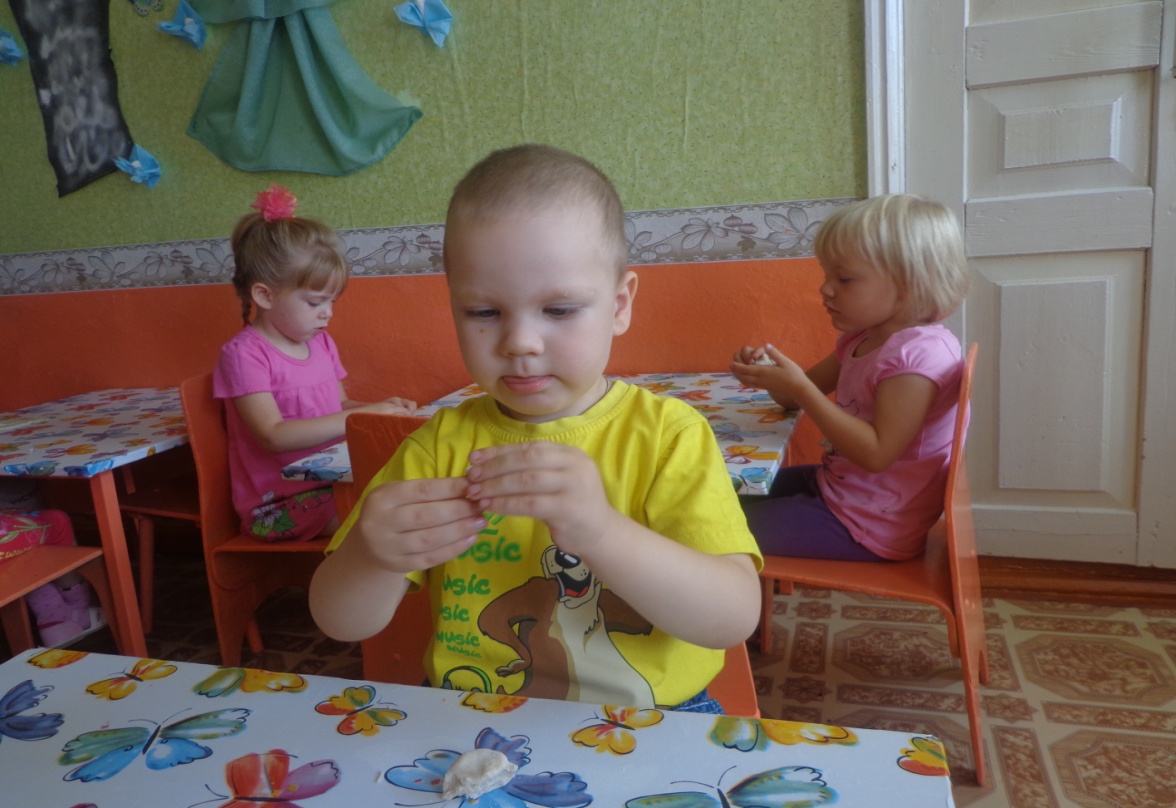 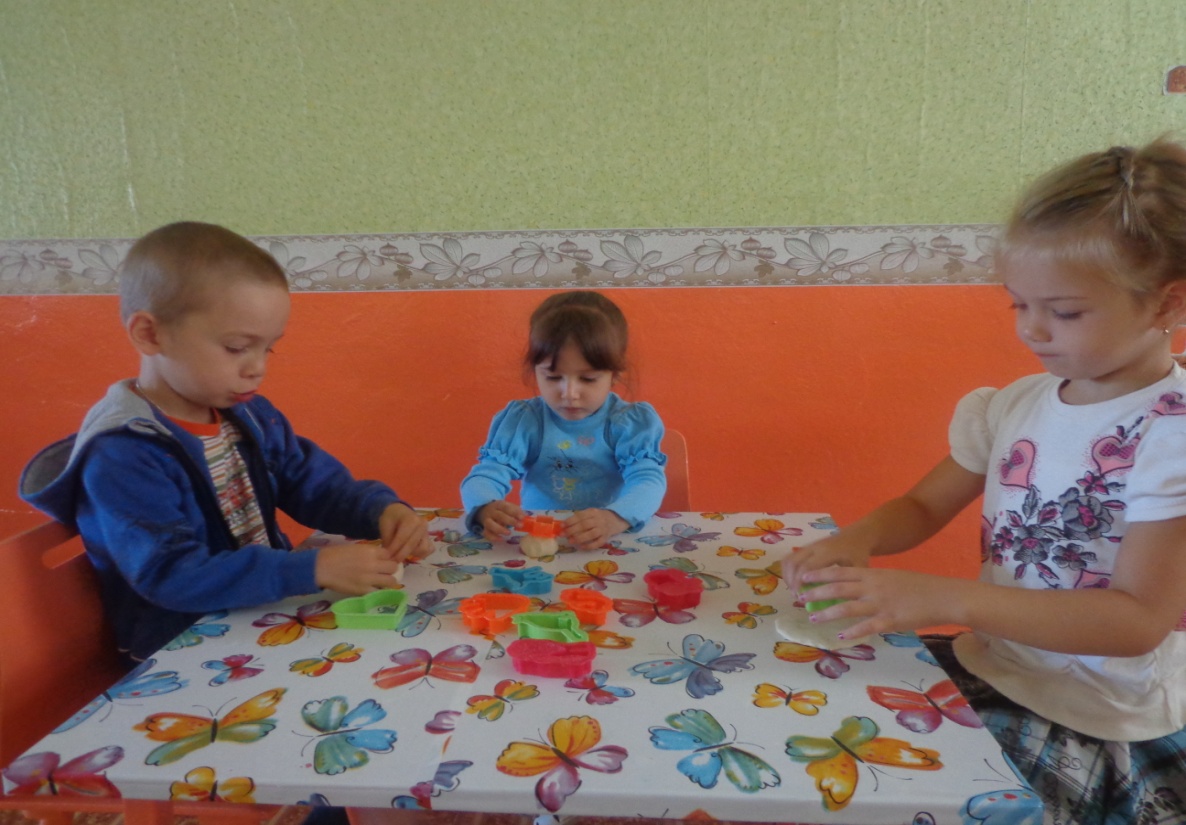 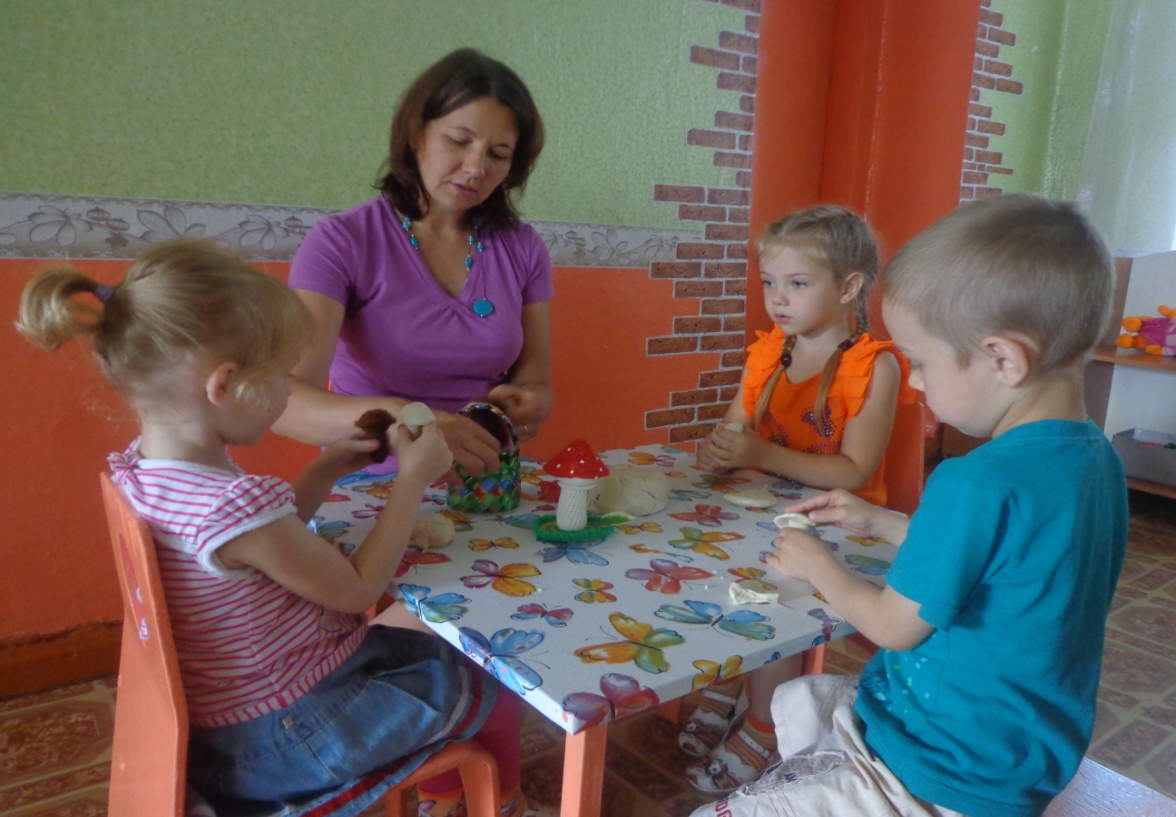 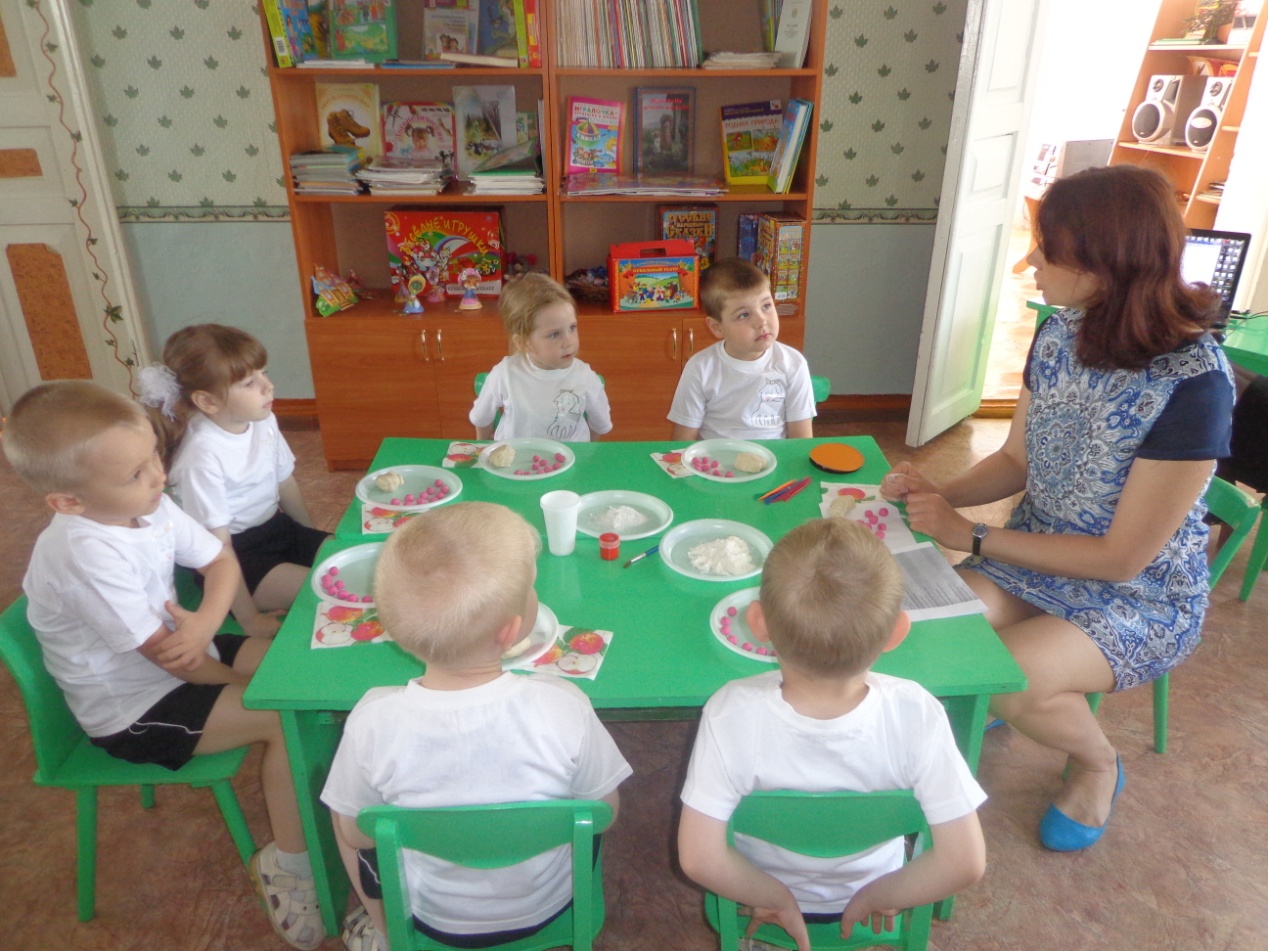 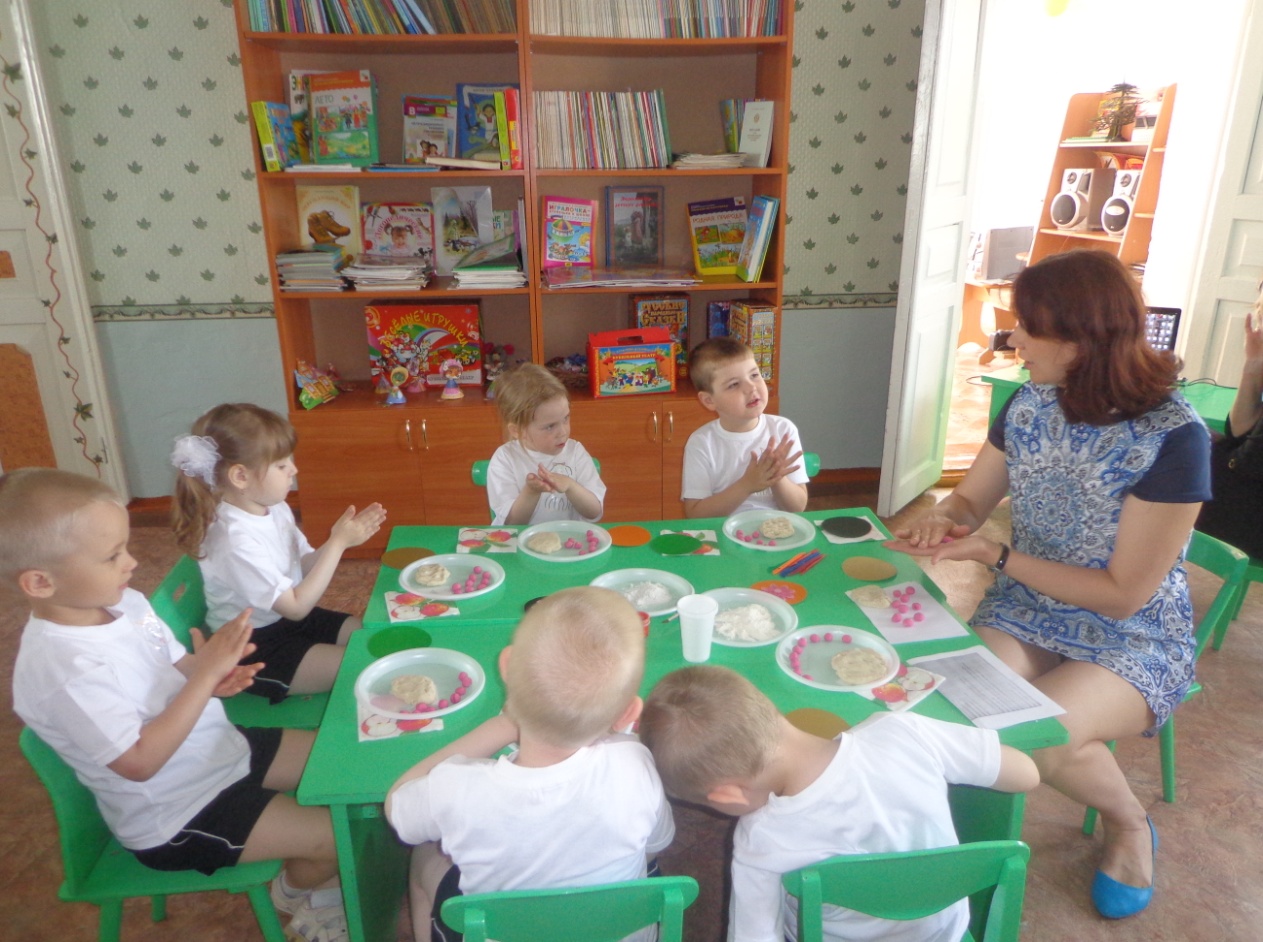 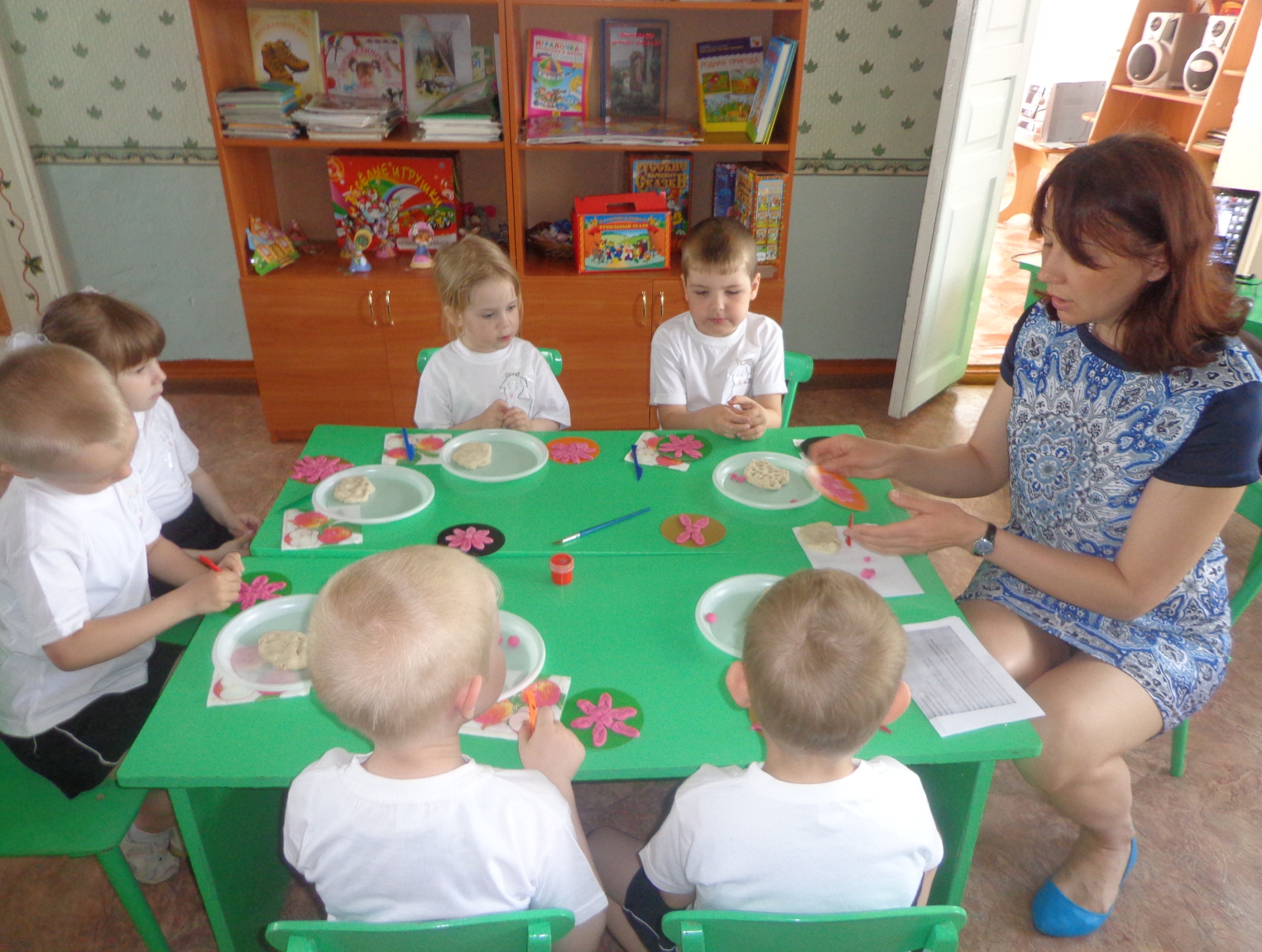 Методы и приемы:
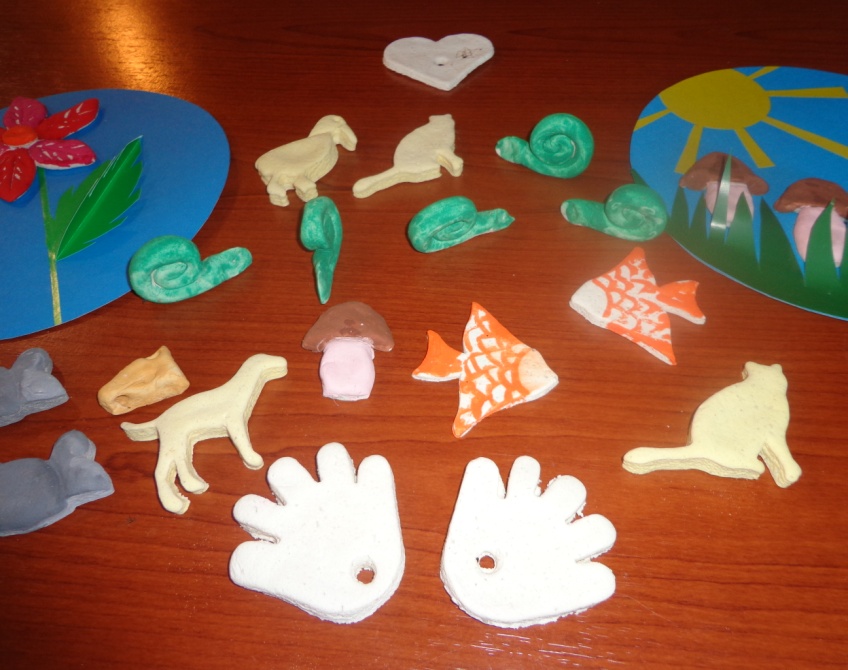 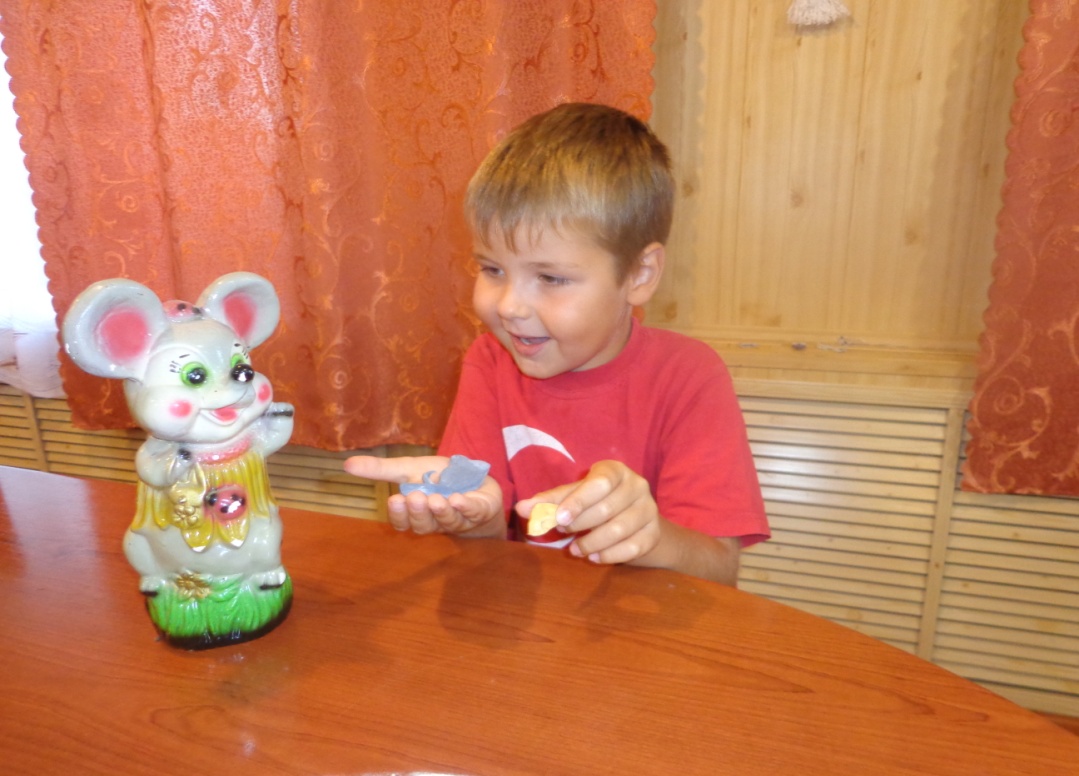 Наглядный метод
Игровой метод
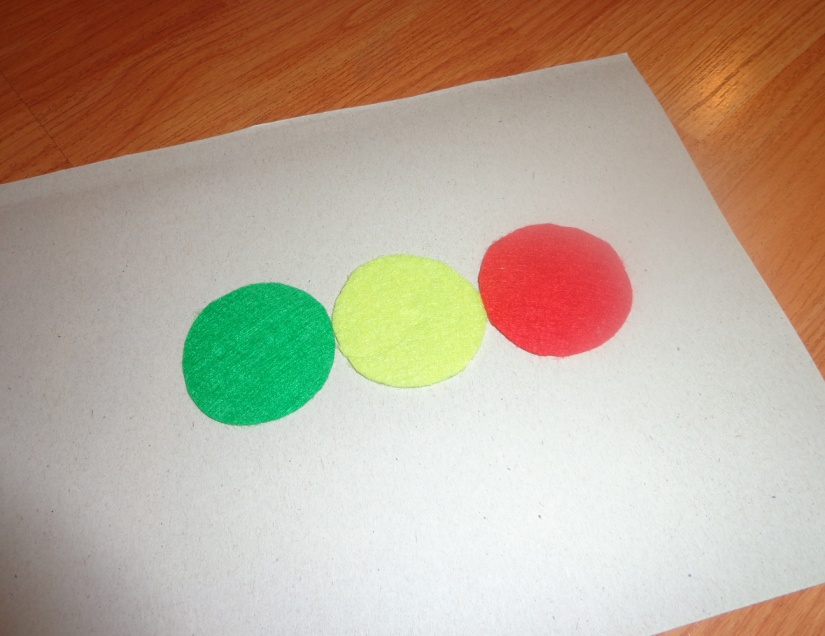 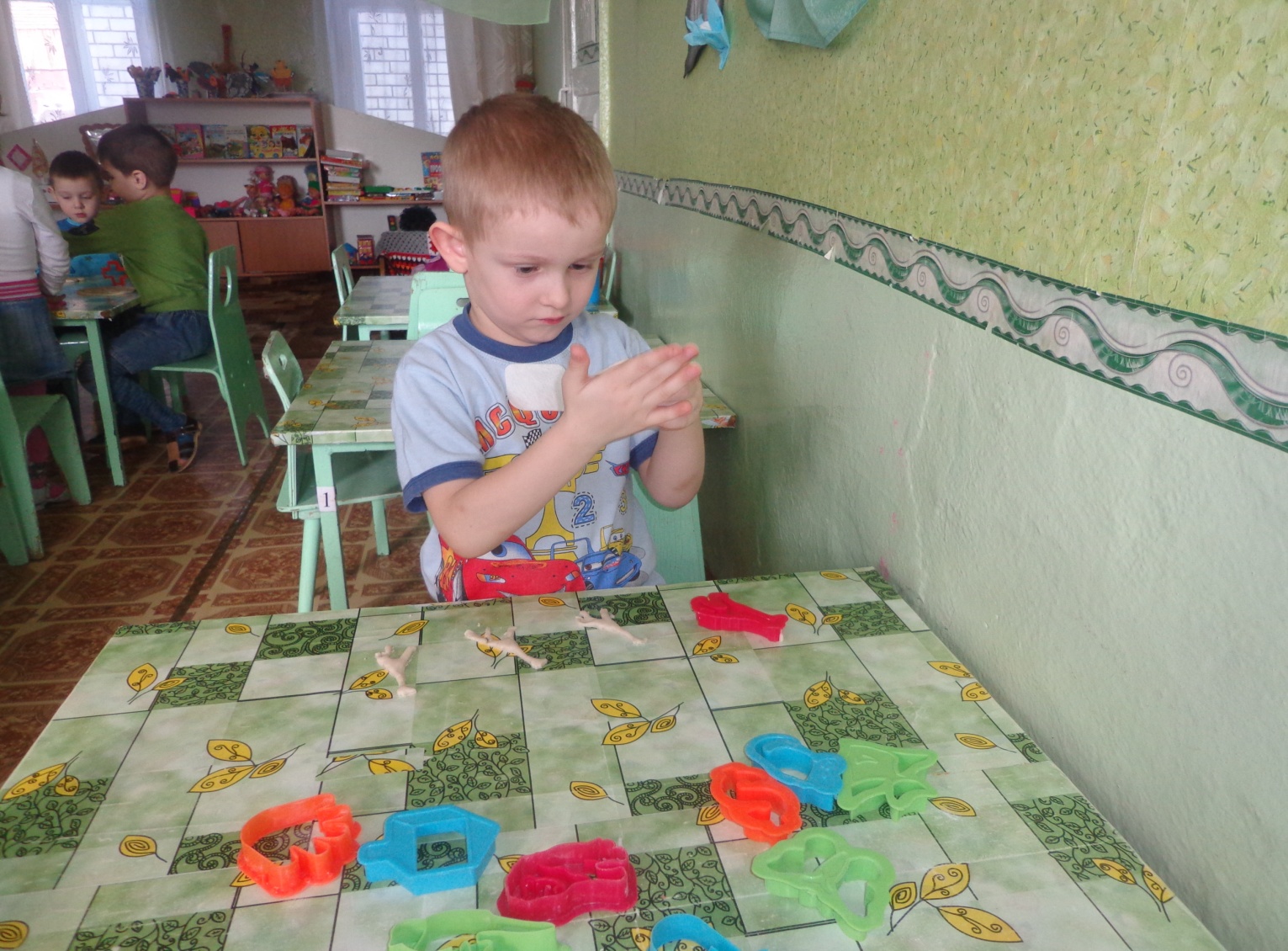 Применение 
сдоровьесберегающих технологий
Метод моделирования
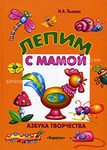 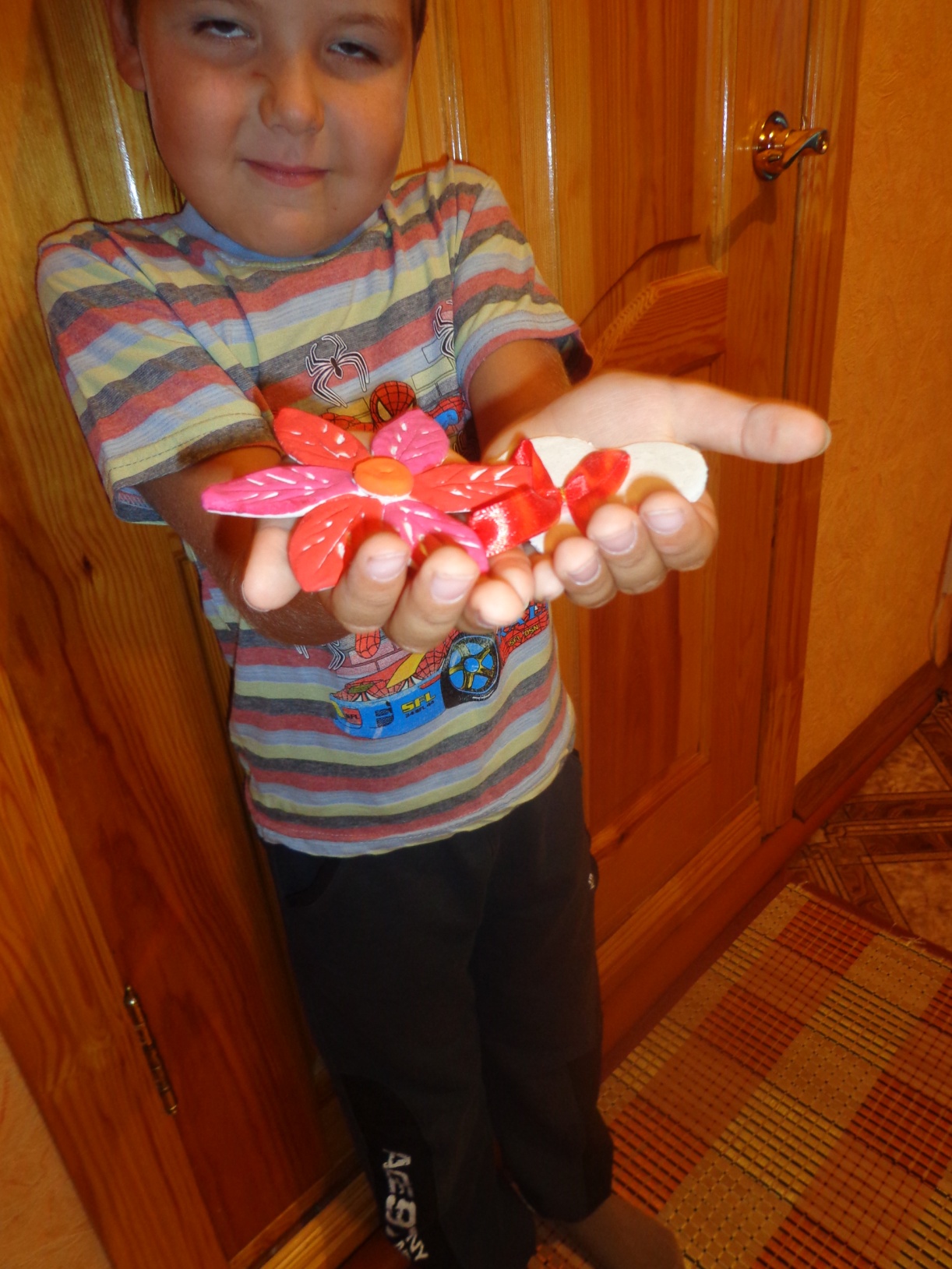 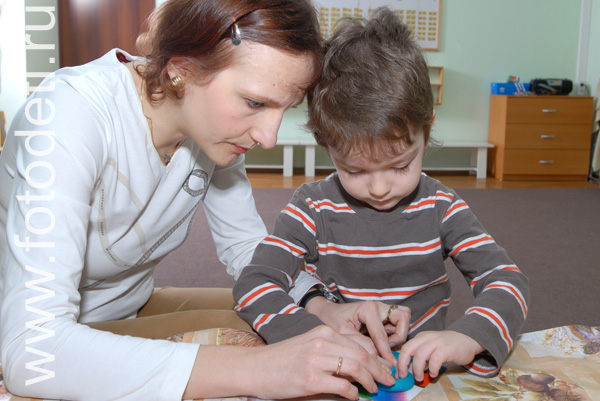 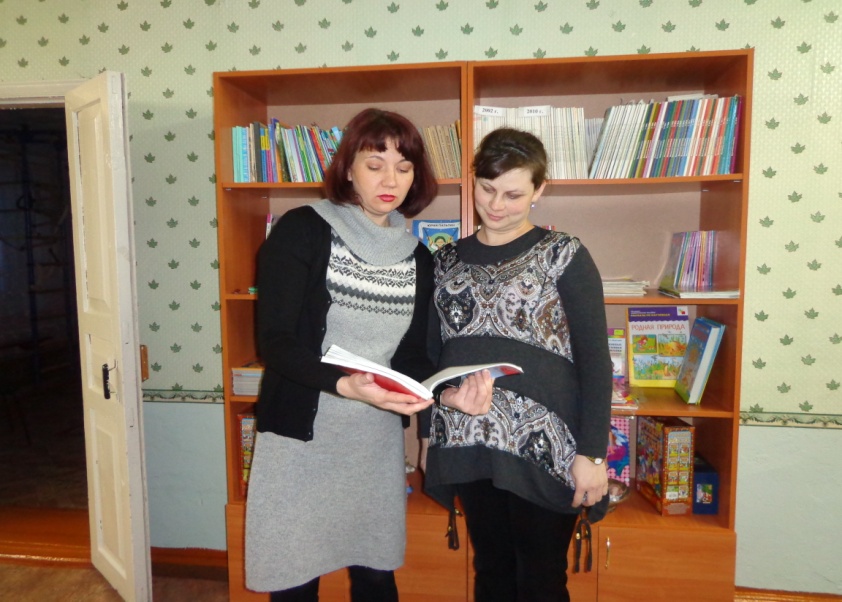 Наша награда
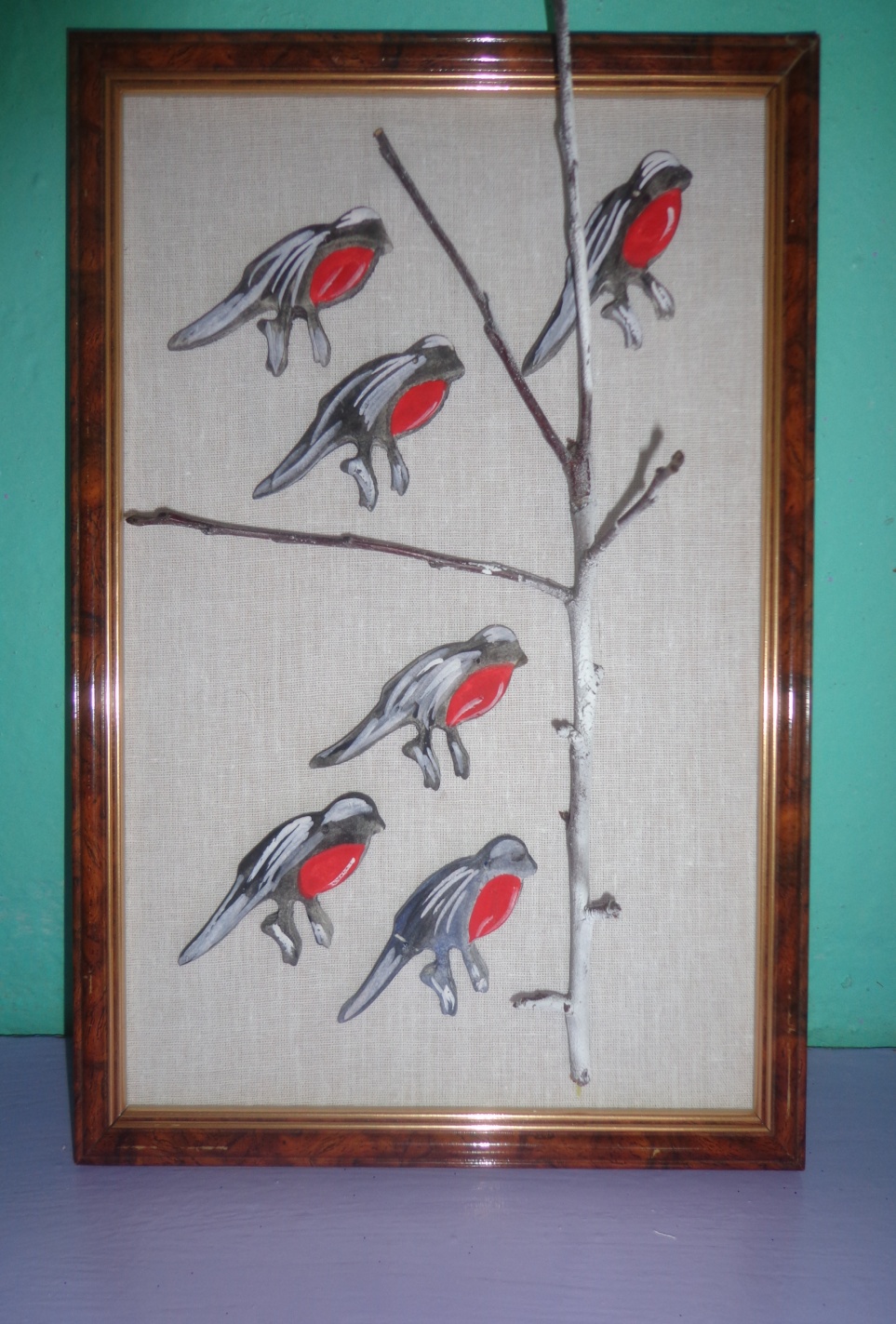 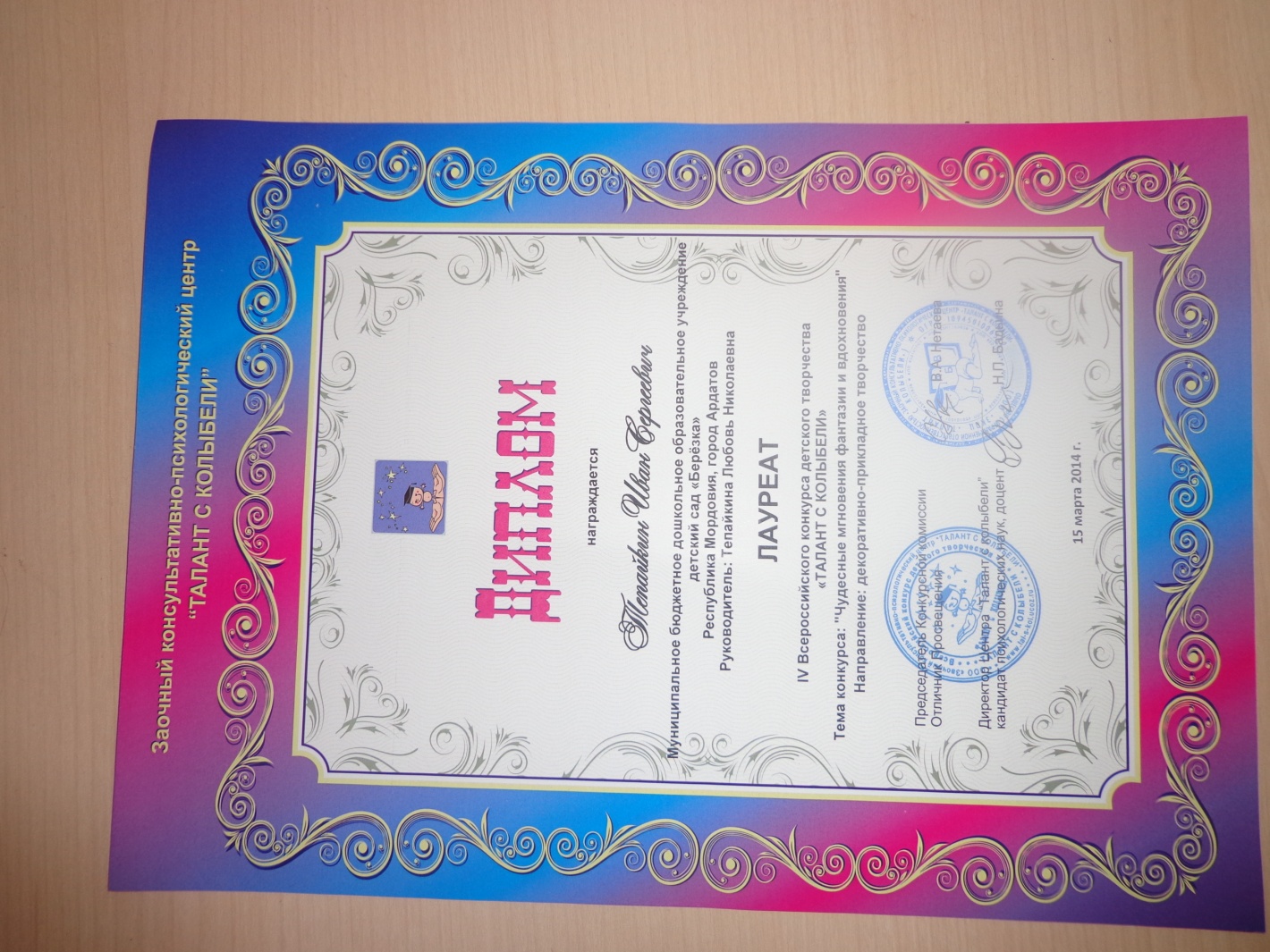 Галерея работ из солёного теста
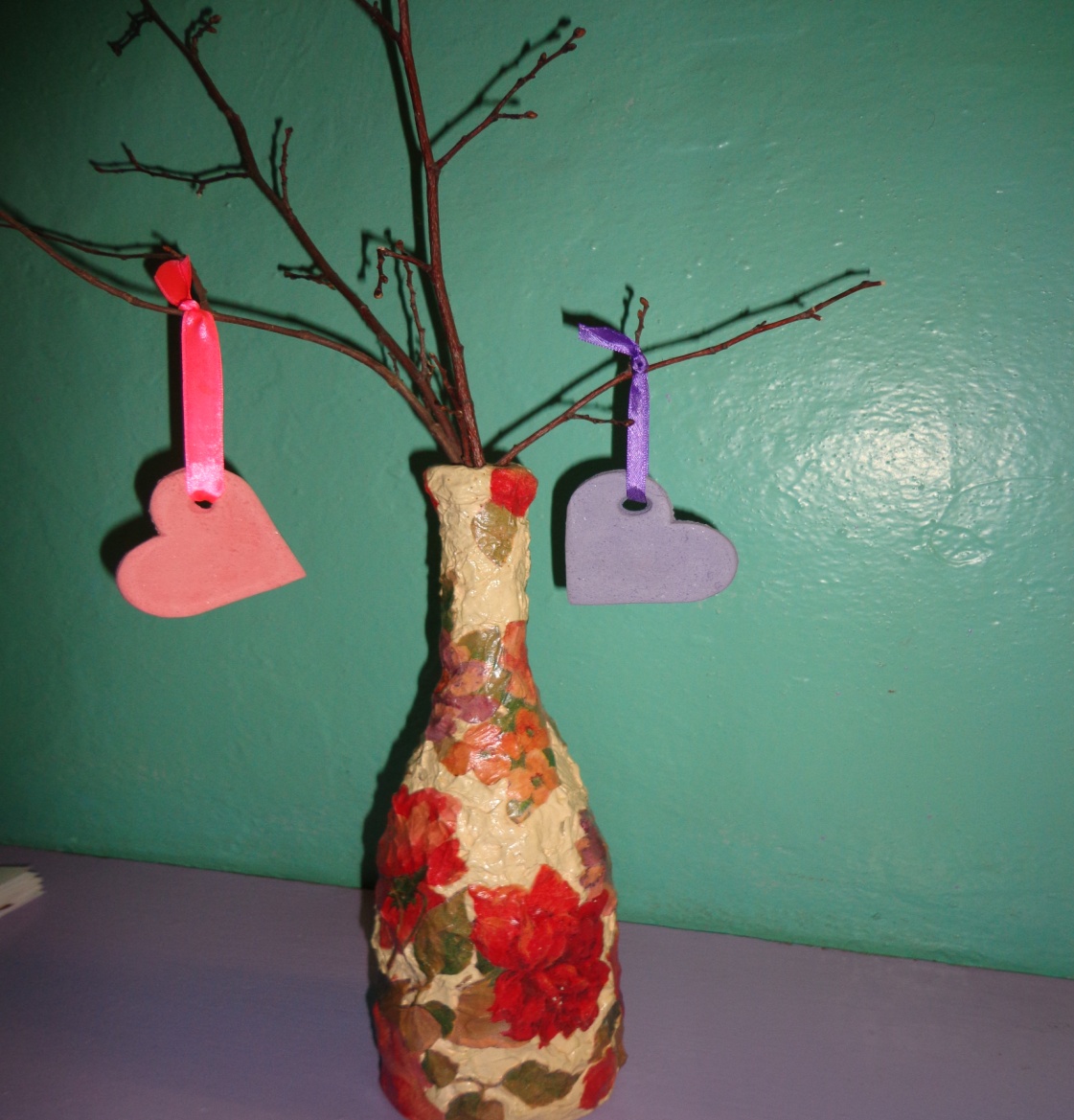 «Сердечки для друзей»
Галерея работ из солёного теста
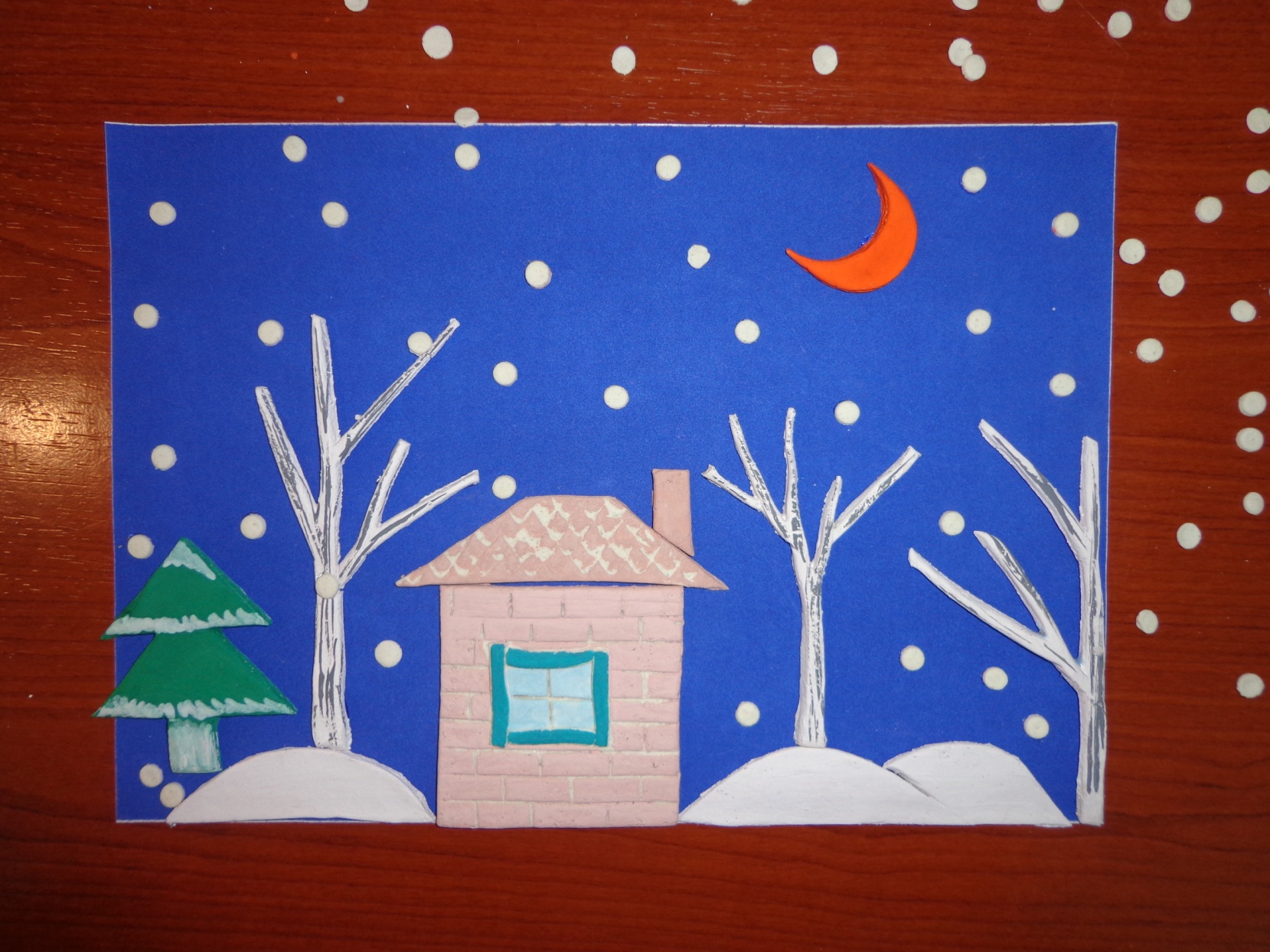 «Зимняя ночь»
Галерея работ из солёного теста
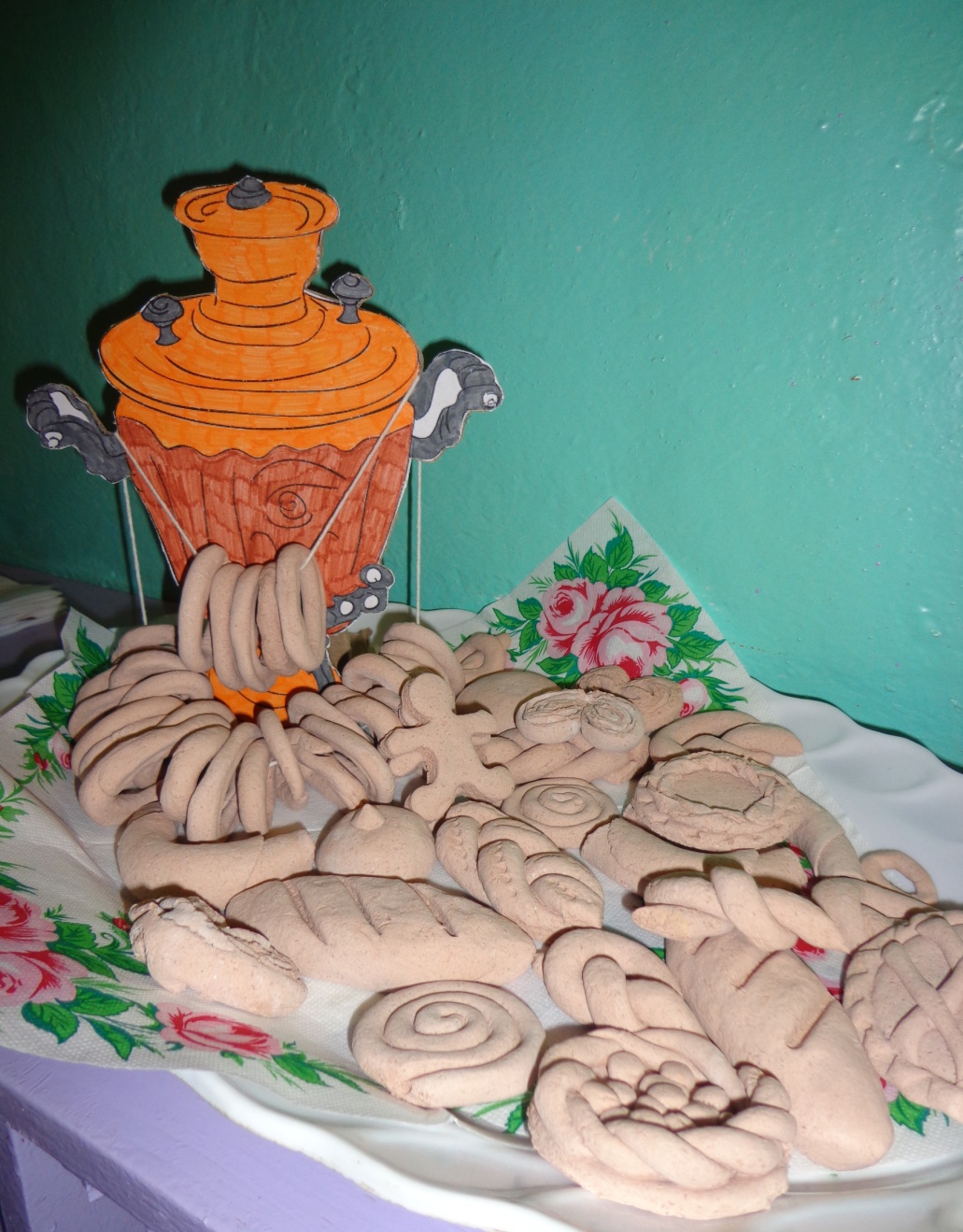 «Баранки, калачи»
Галерея работ из солёного теста
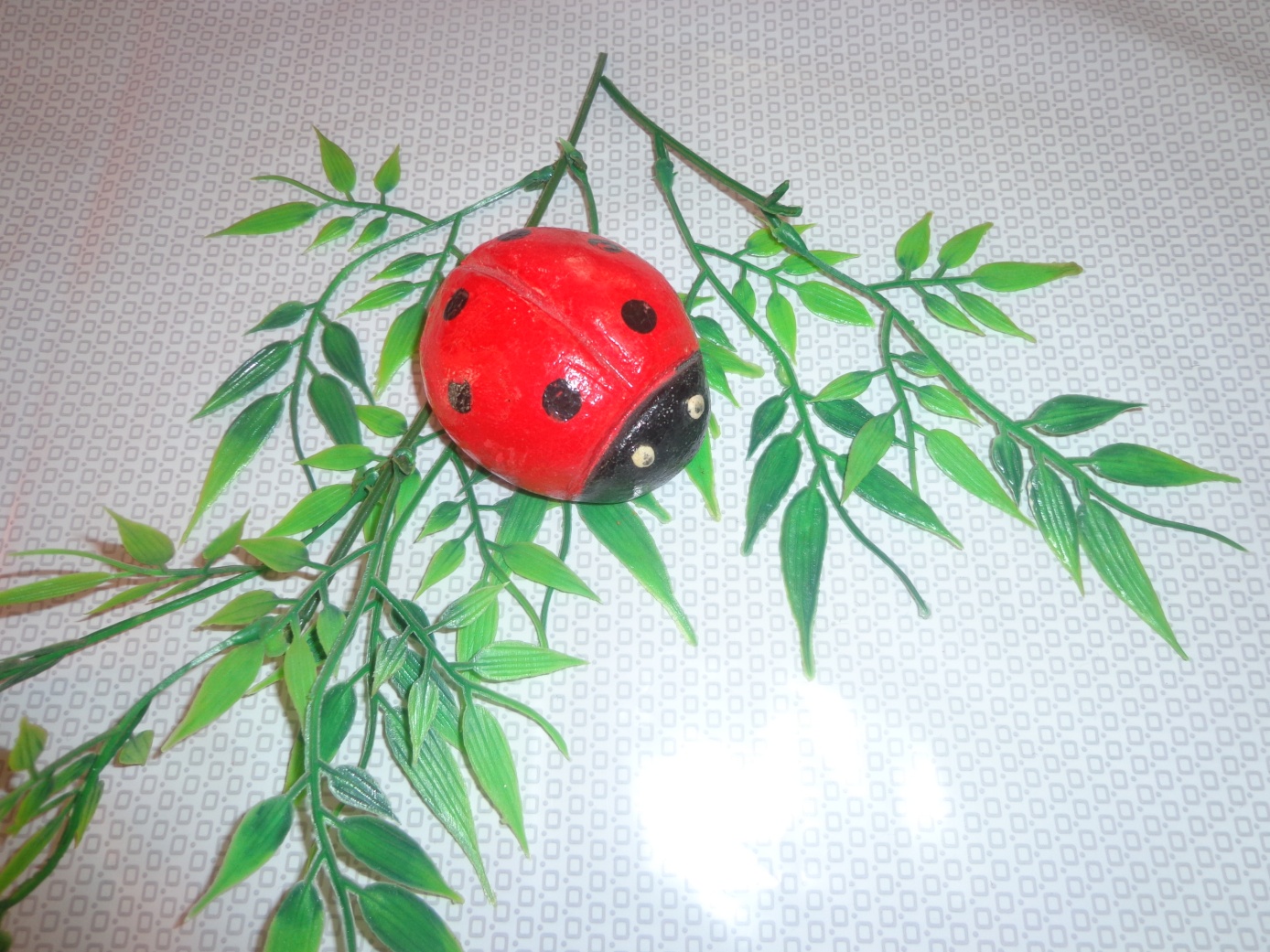 «Божья коровка»
Галерея работ из солёного теста
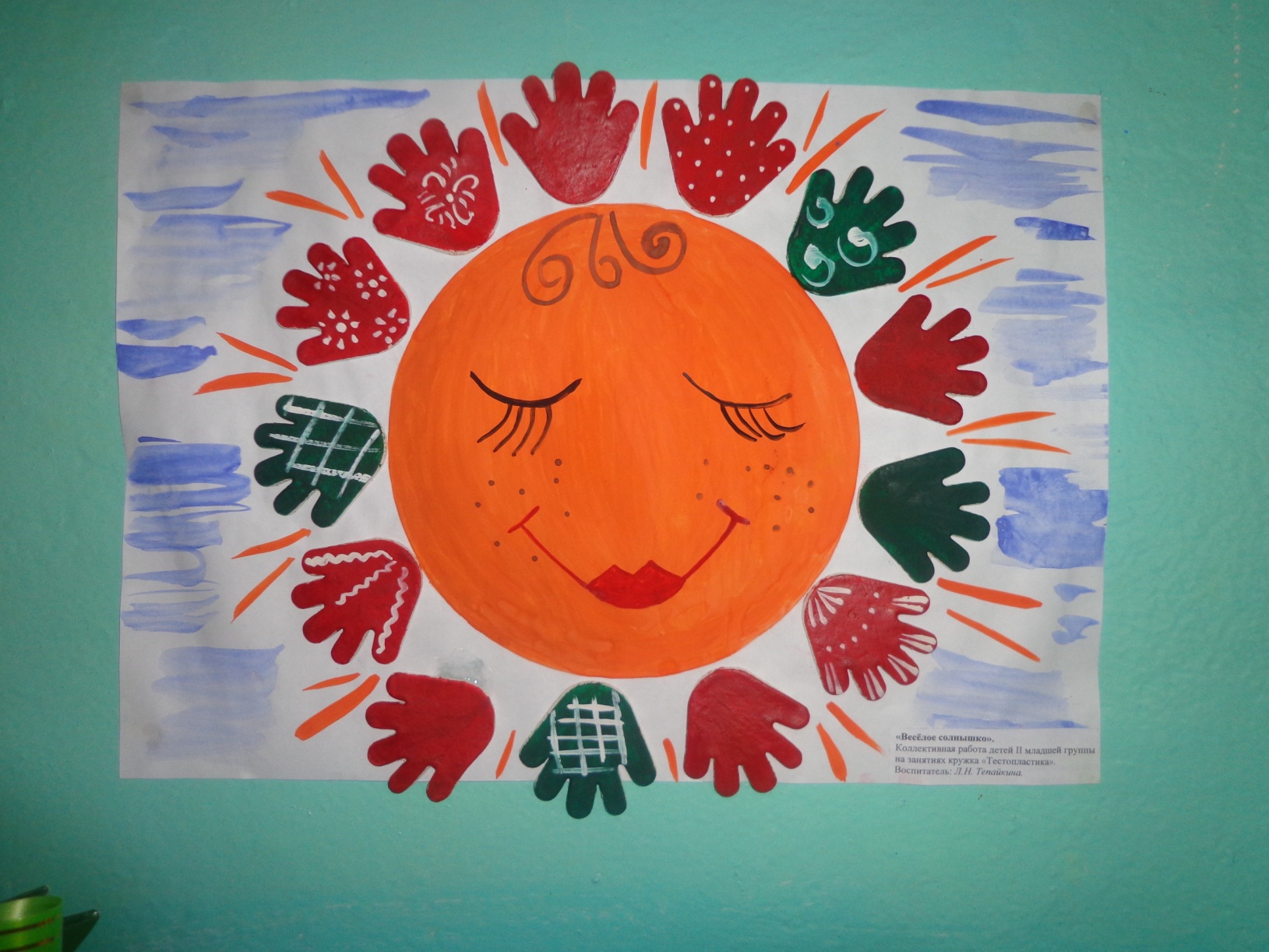 «Весёлое солнышко»
Галерея работ из солёного теста
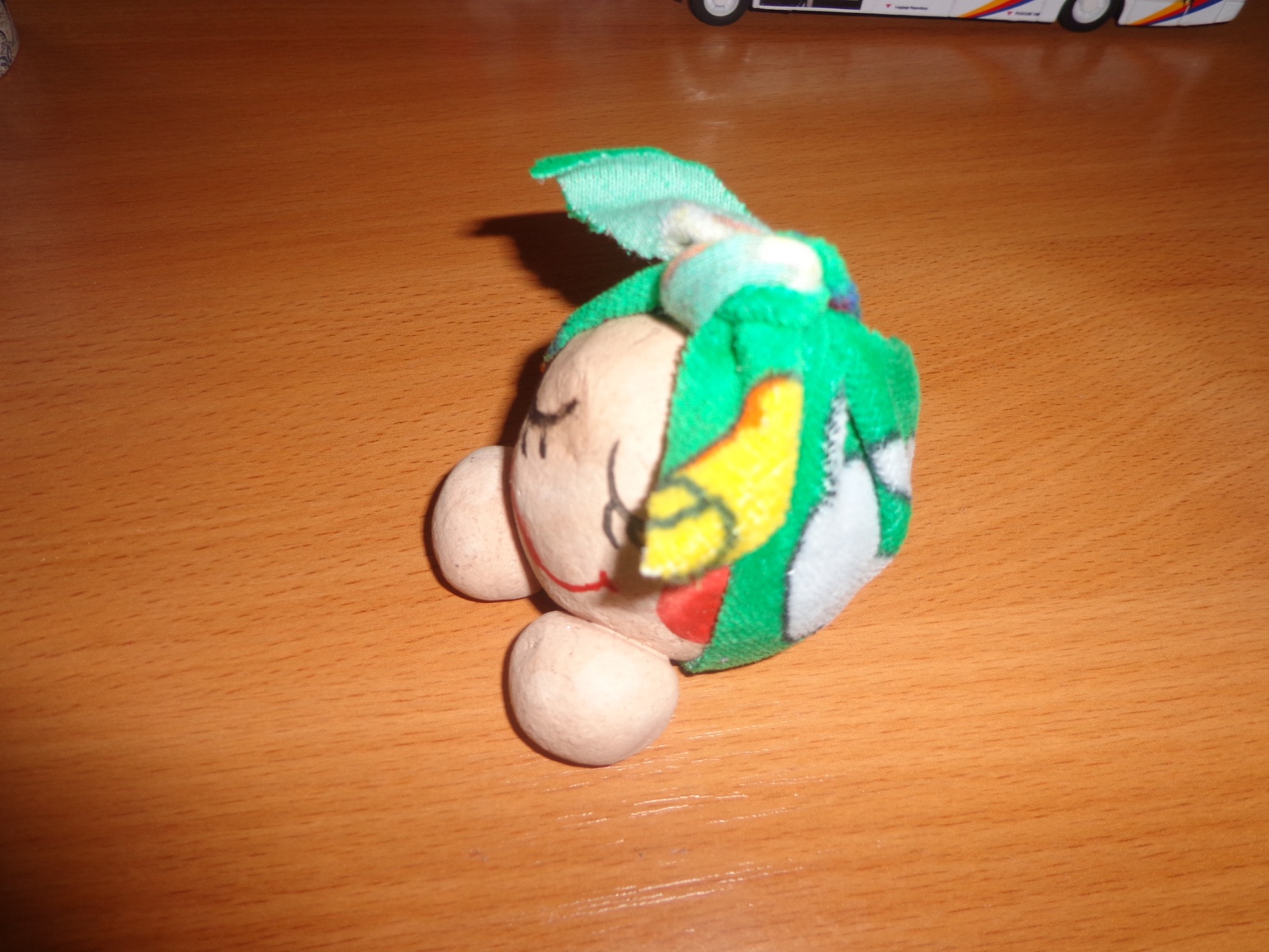 «Колобок»
Галерея работ из солёного теста
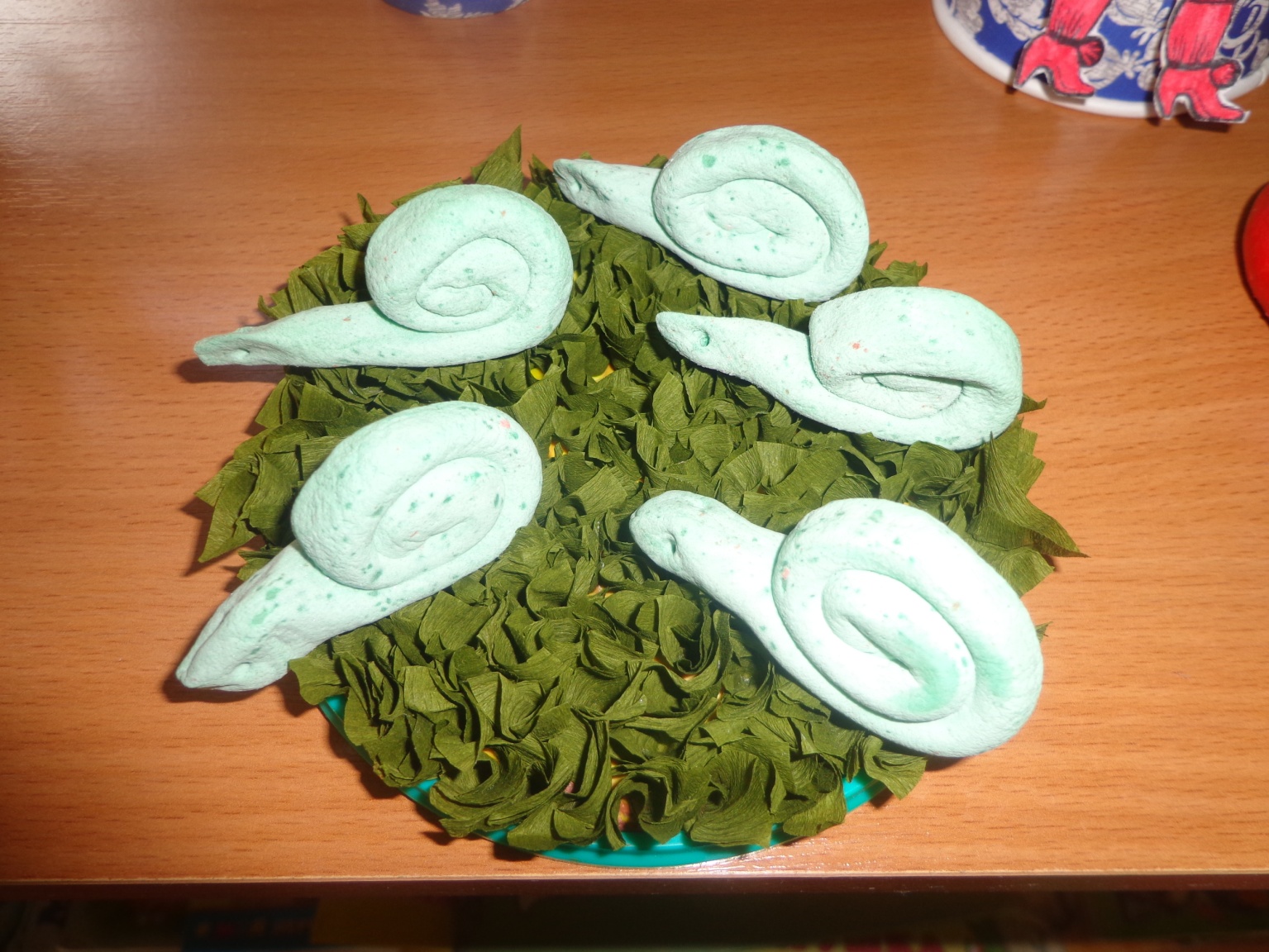 «Симпатичные улитки»
Галерея работ из солёного теста
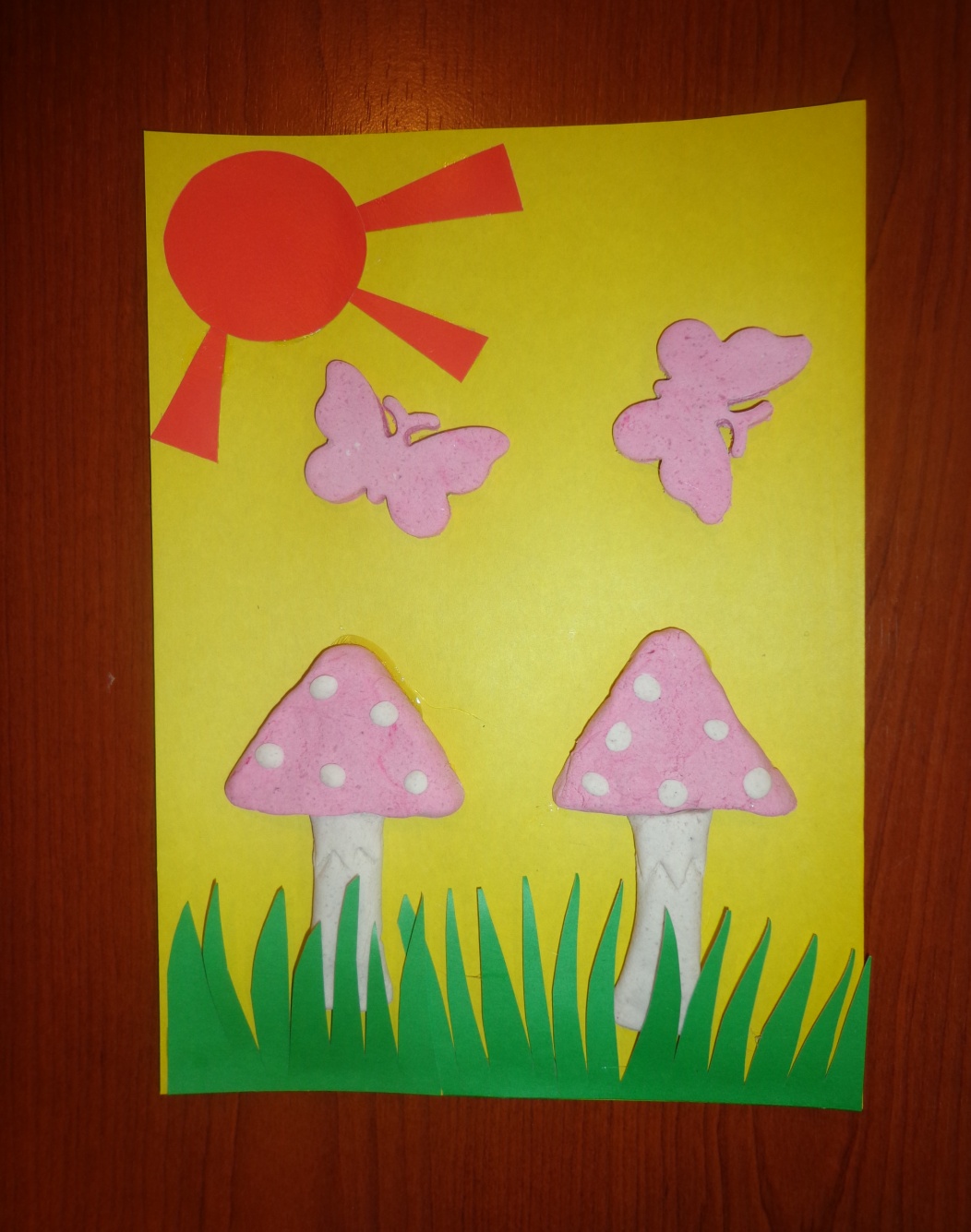 «Лето»
Галерея работ из солёного теста
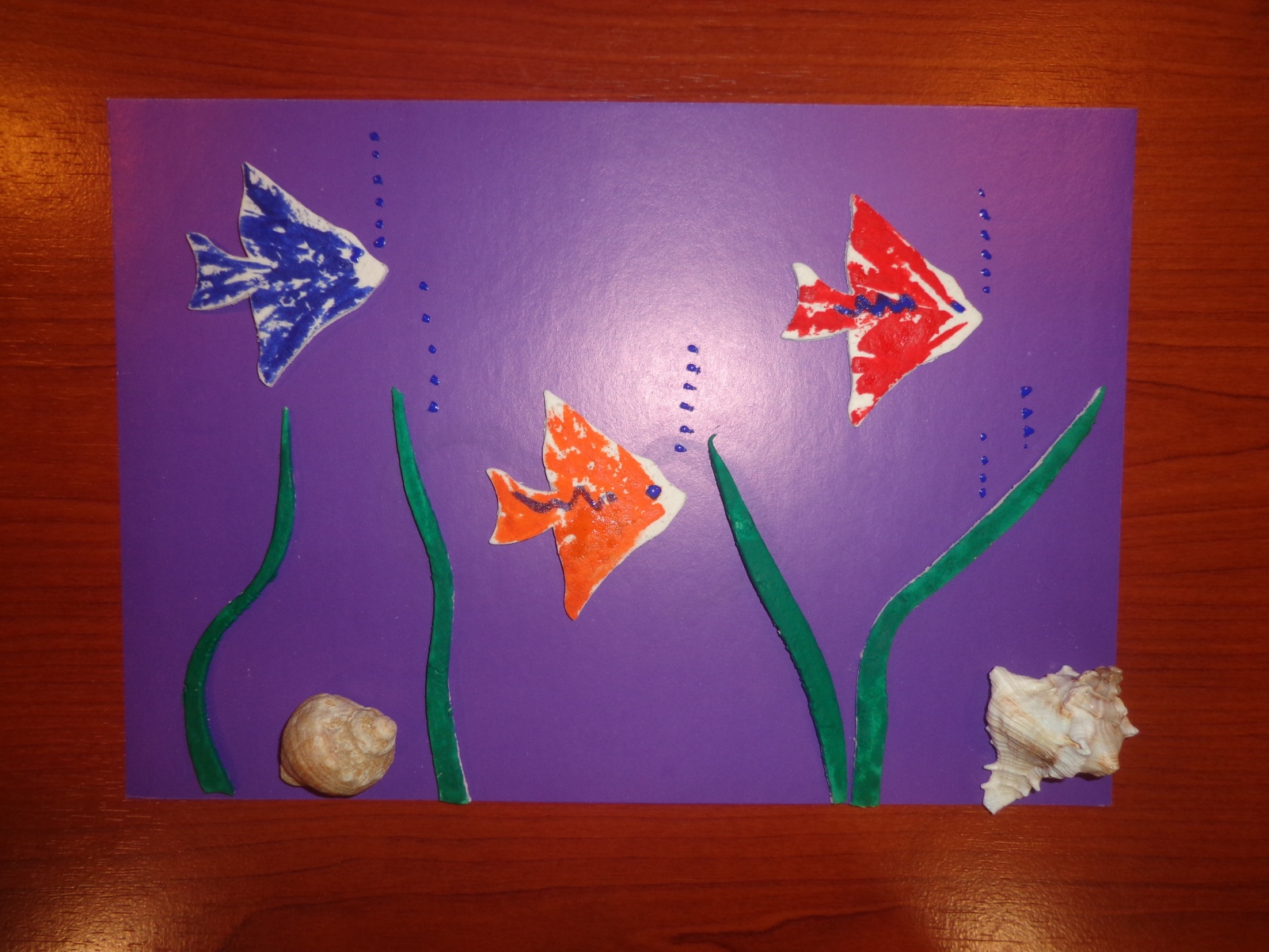 «Аквариум»
Проведенная работа за год показала следующие результаты:

 страхи и переживания, связанные с жизнью в детском саду становятся для ребят менее стрессогенными;

 дети способны к зрелой самокритике, ровно относятся к замечаниям воспитателей;

 изменилась самооценка дошкольников на более позитивную;

 в группе стало больше детей с позитивным настроем на различные трудности, благоприятным фоном настроения.
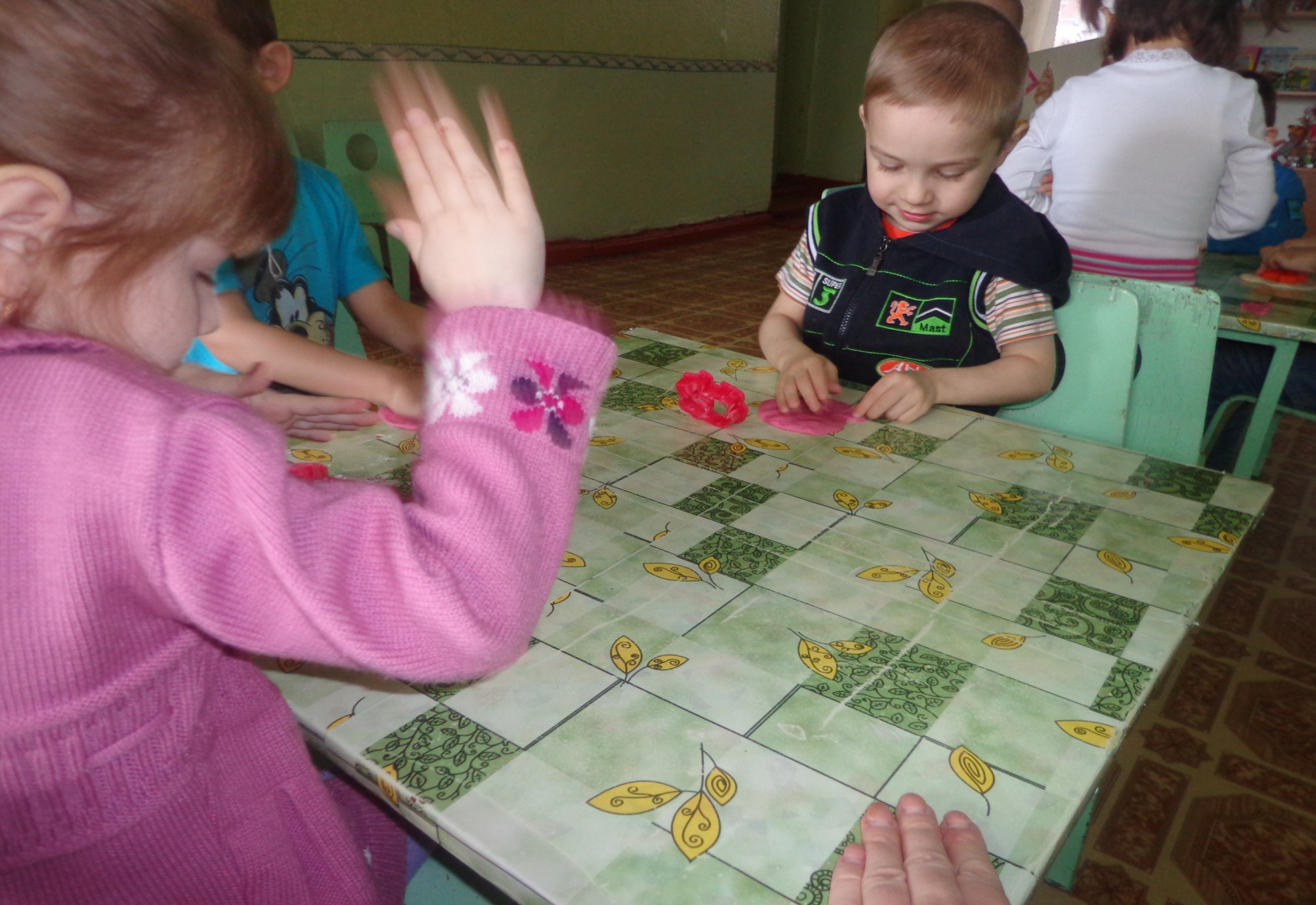 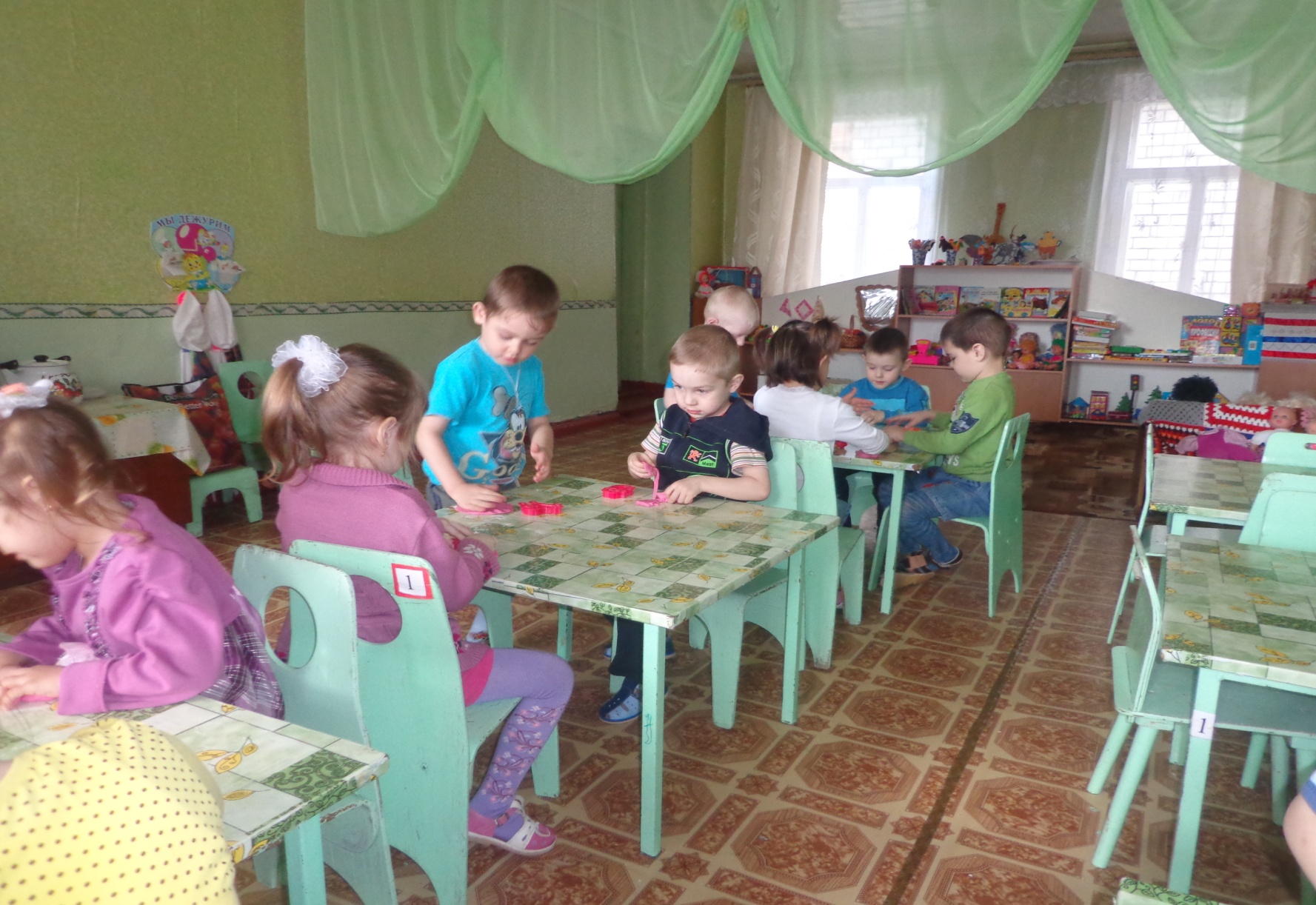 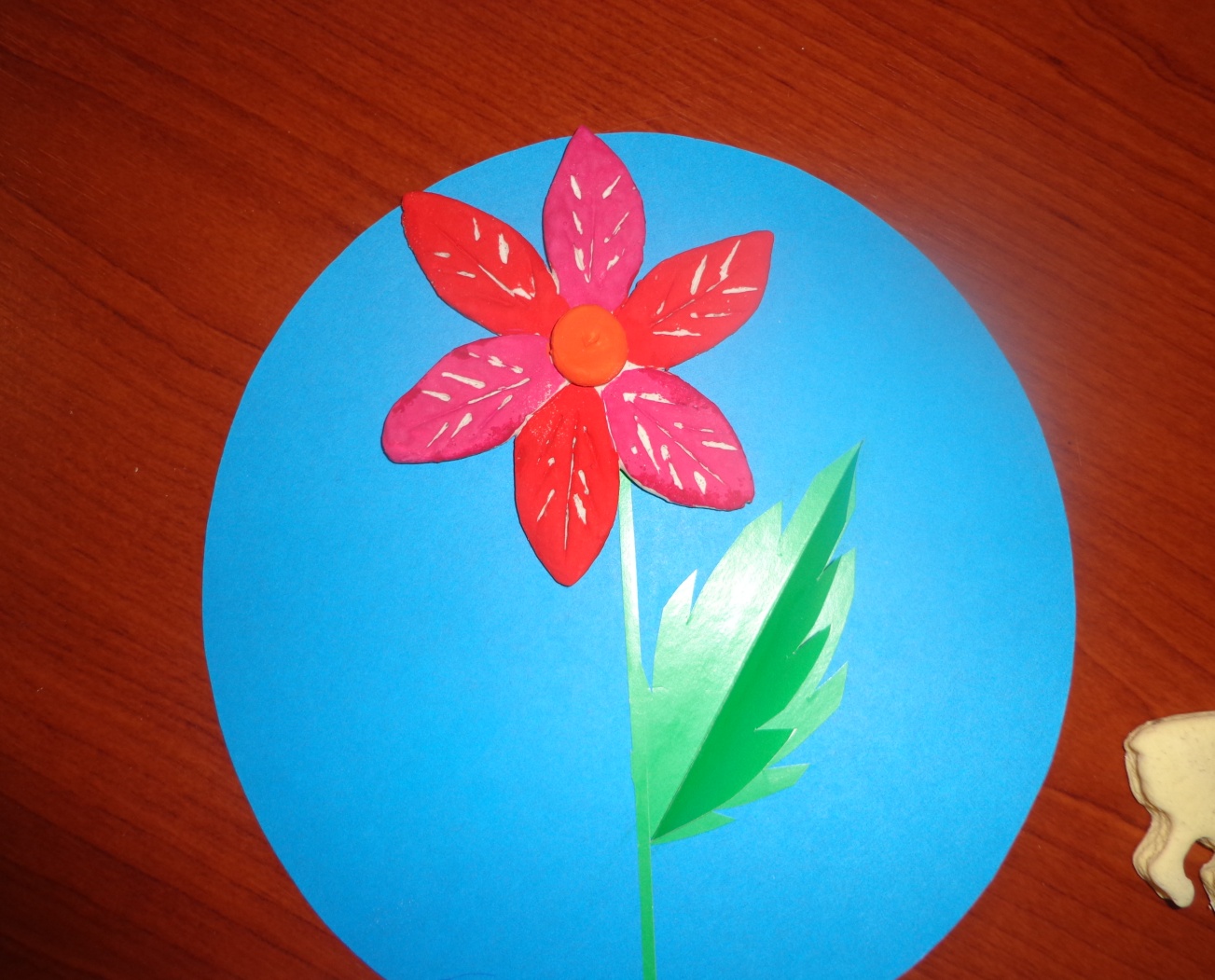 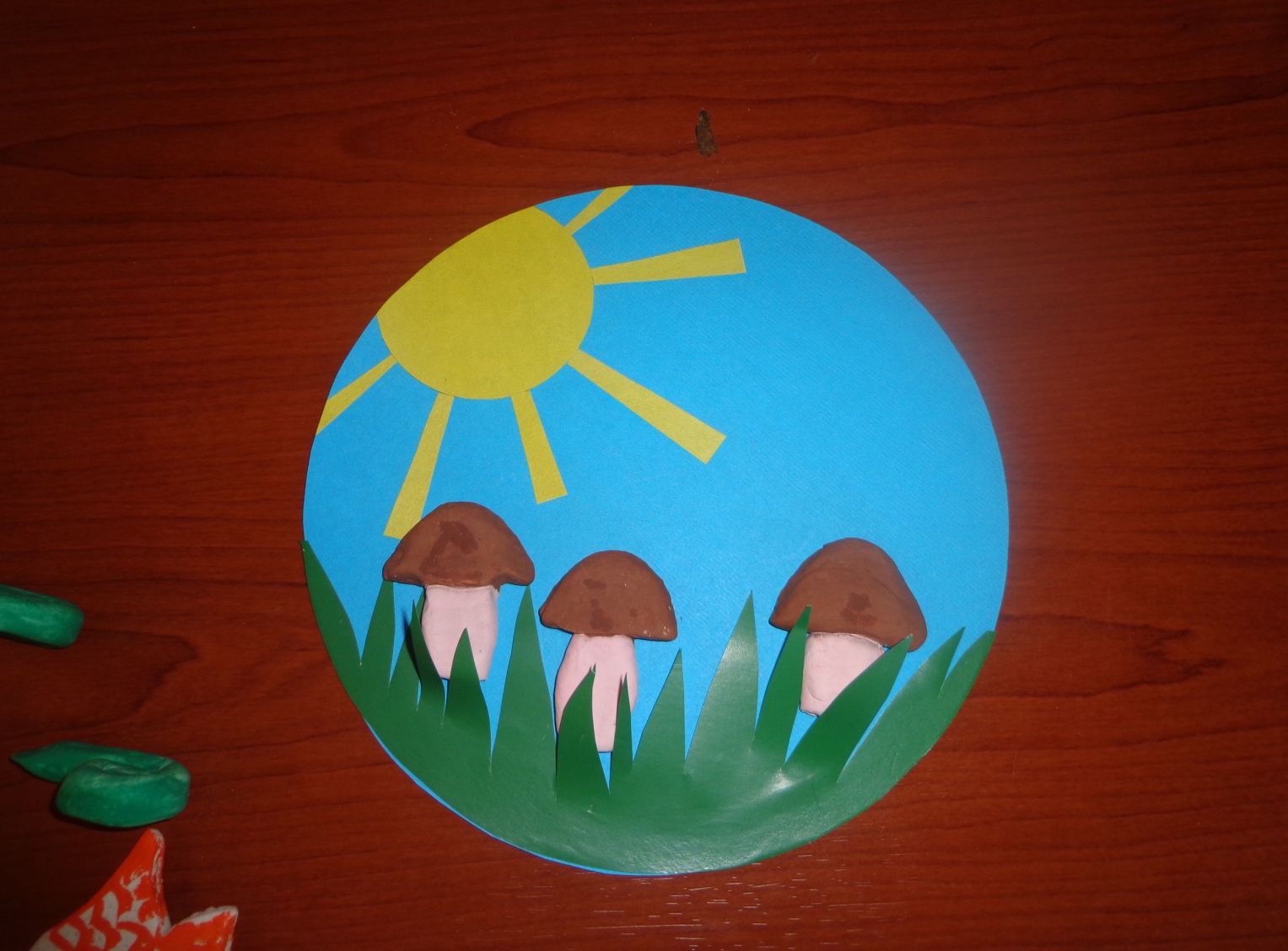 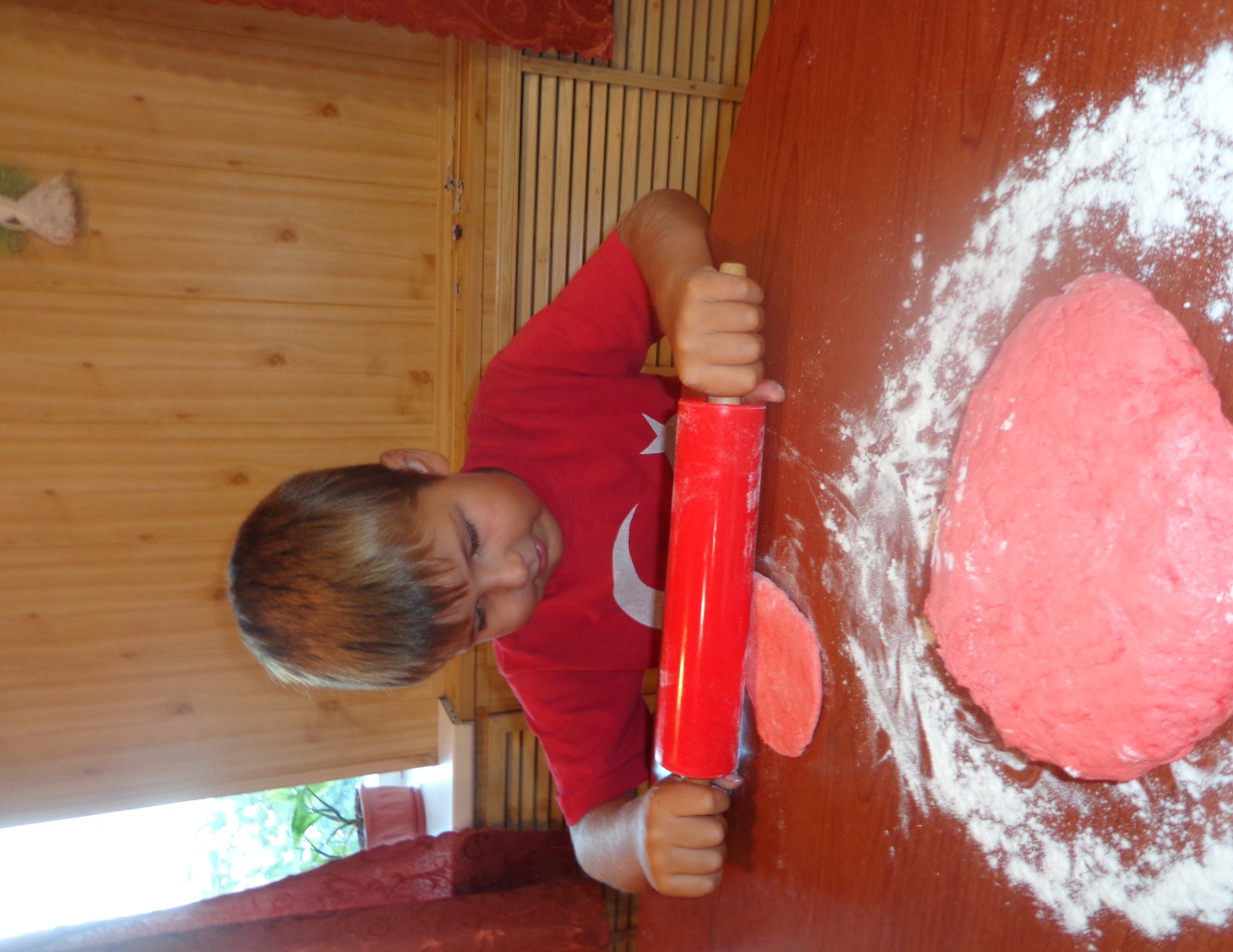 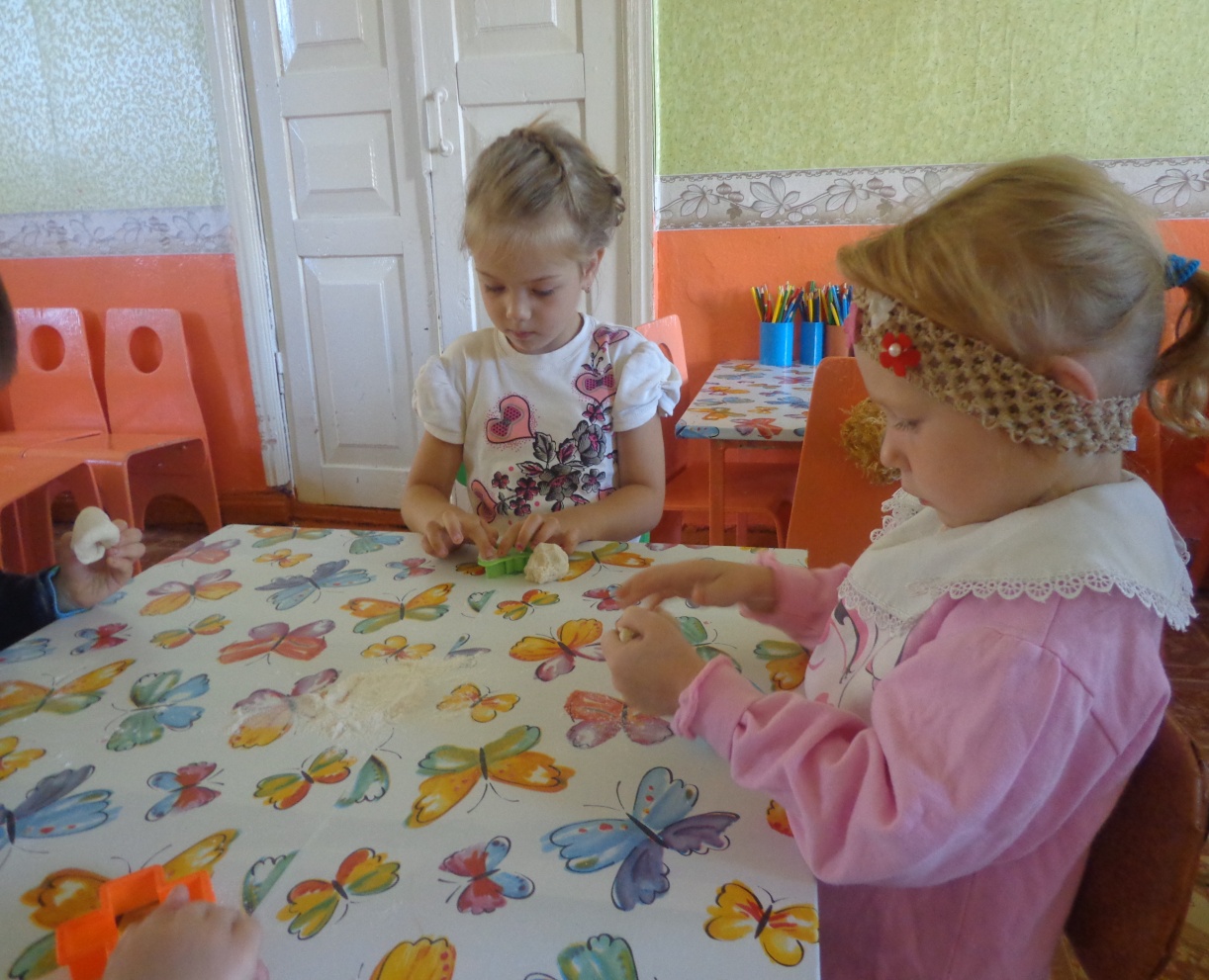 Спасибо 
за внимание!